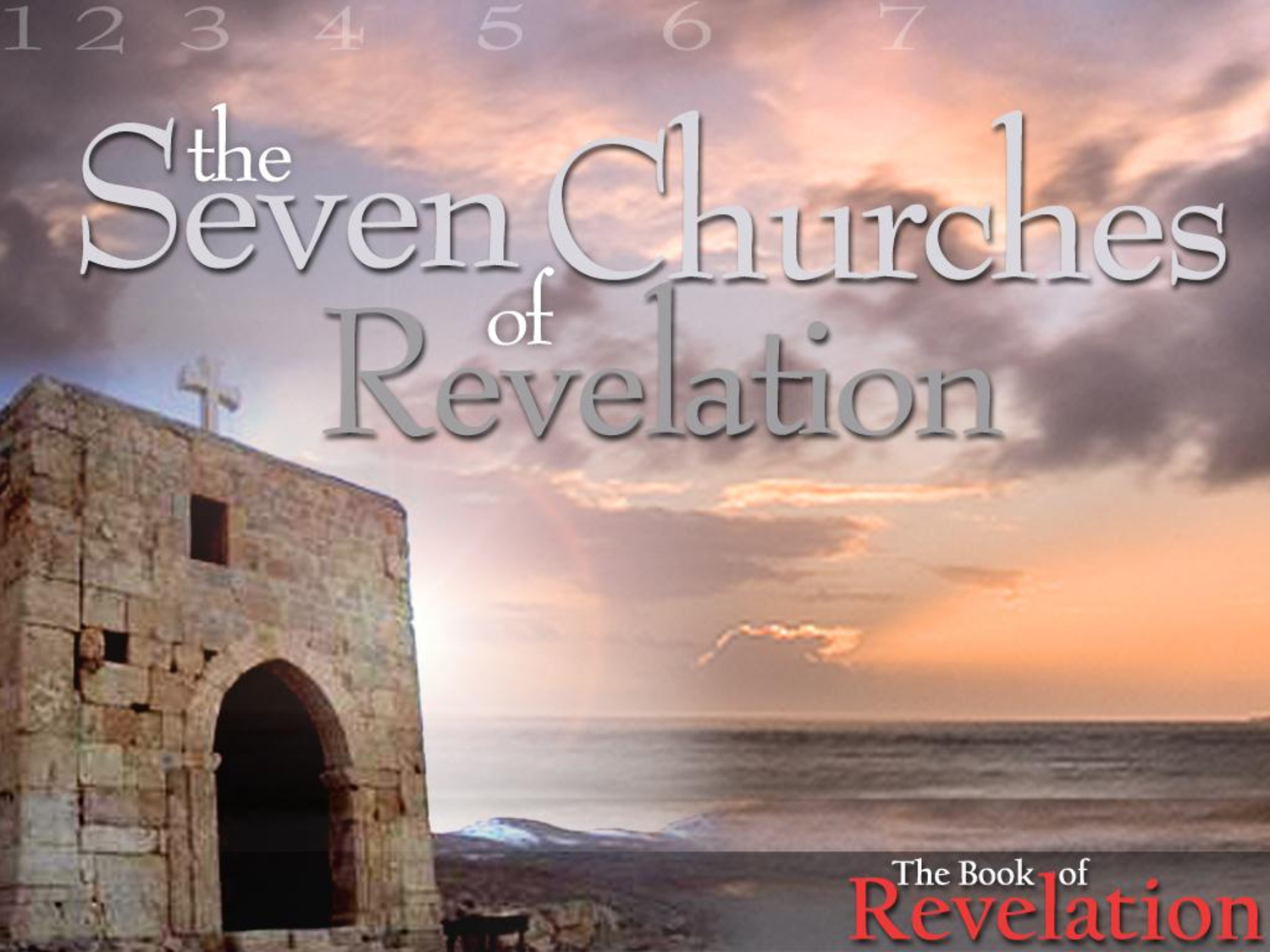 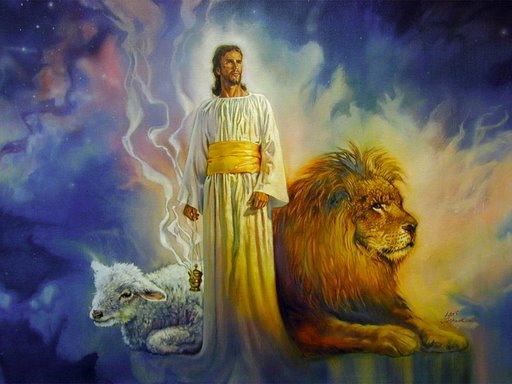 The Revelation of Jesus Christ
A study of the book 
of Revelation
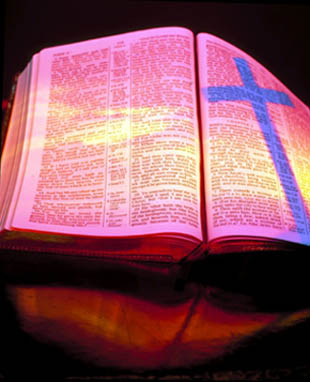 Revelation 2:1-7The Church at Ephesus
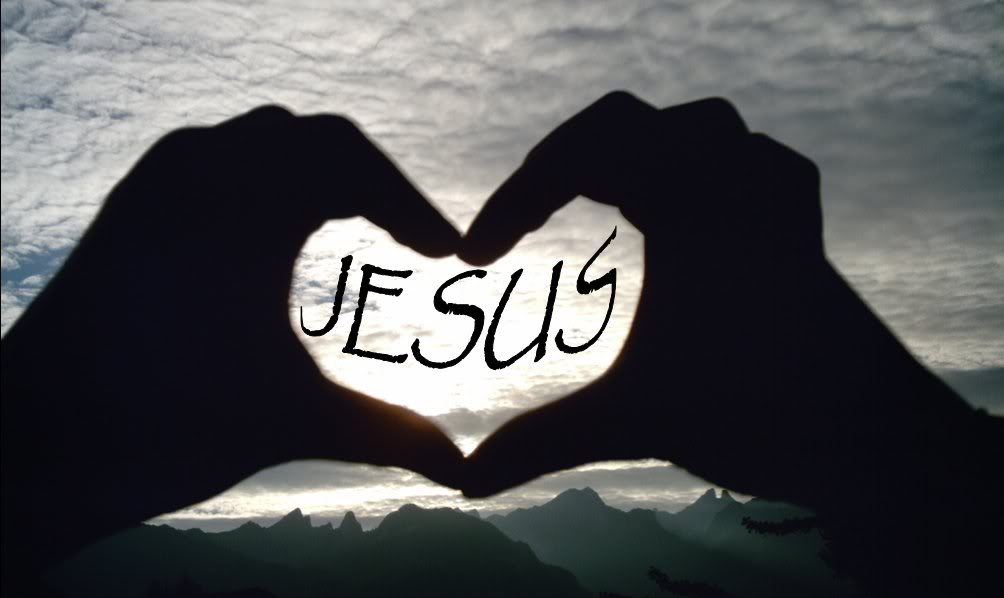 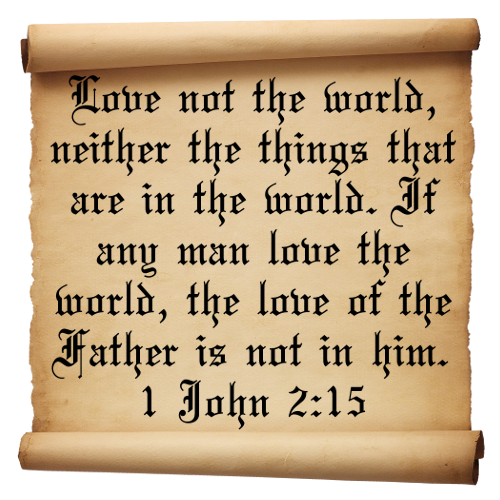 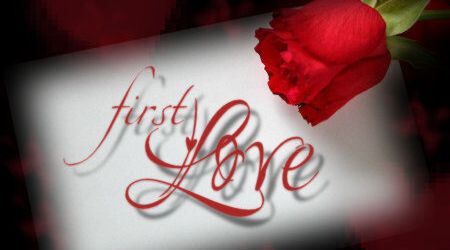 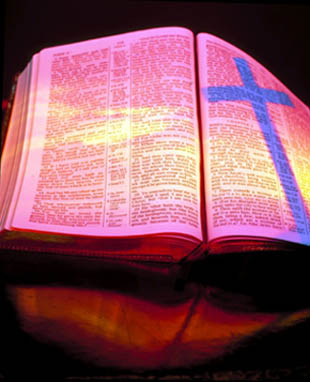 Revelation 2:8-11
 “The Church at Smyrna”
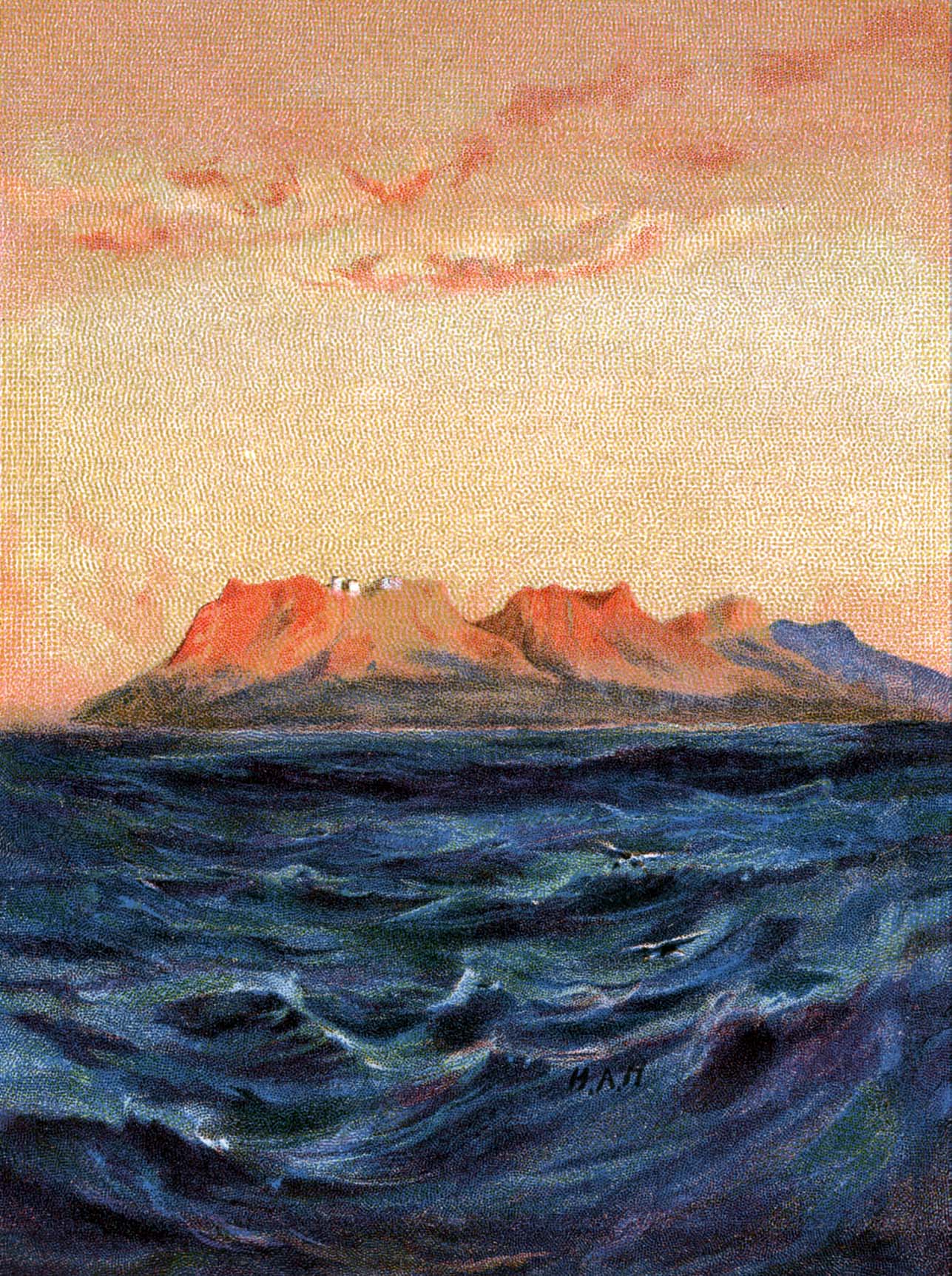 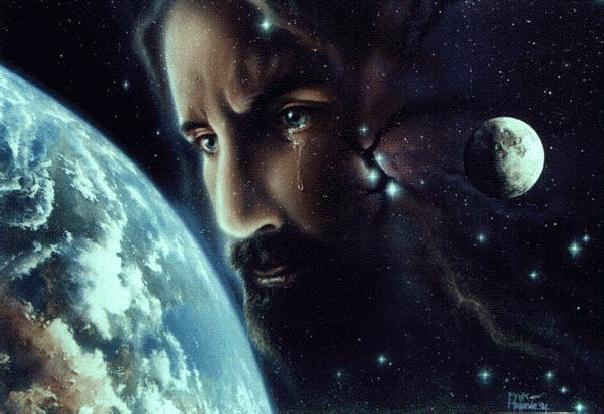 Smyrna“The Persecuted Church”
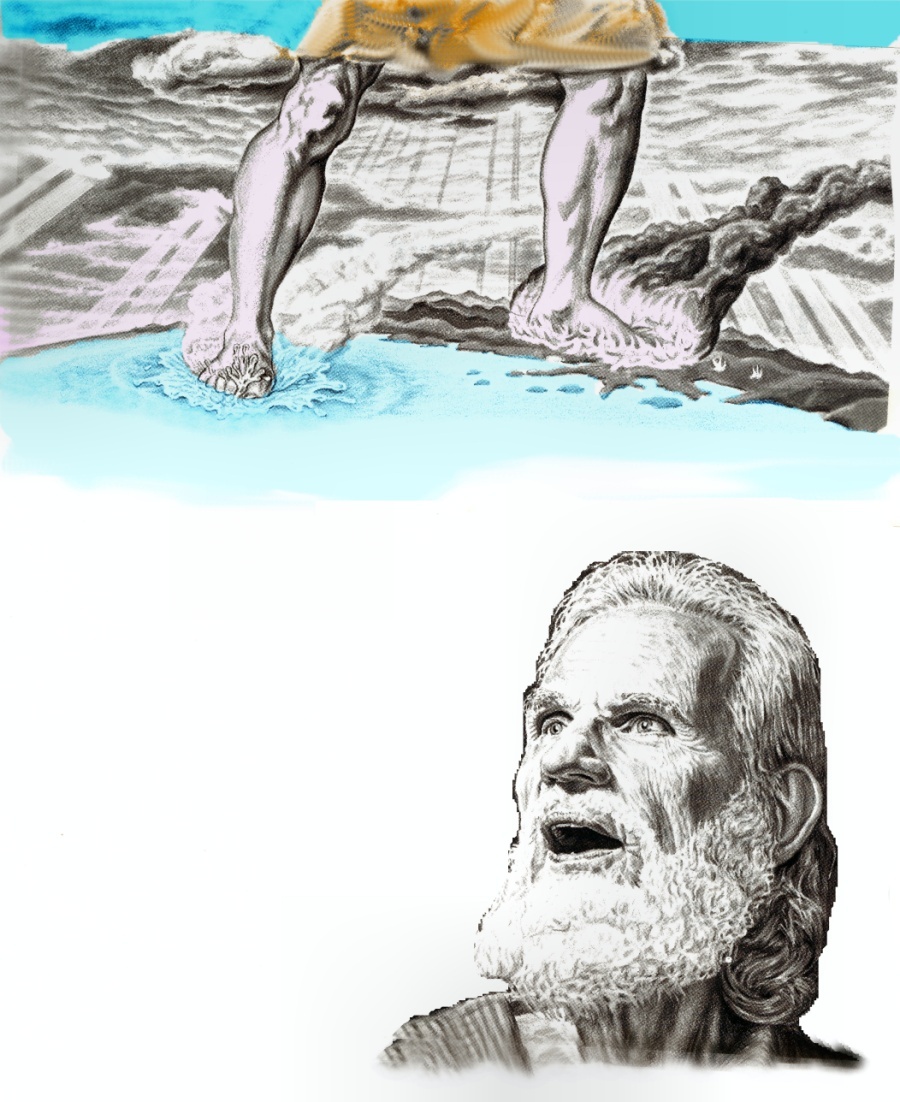 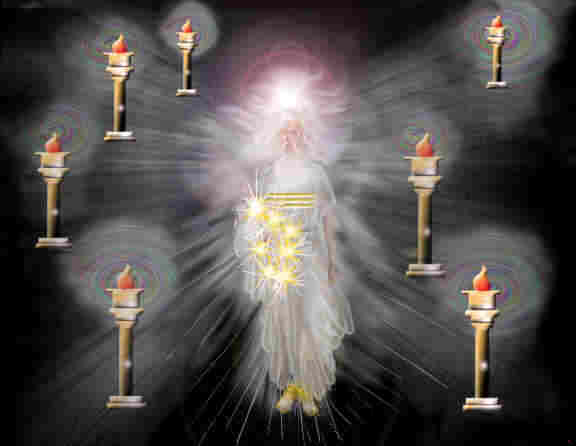 Signs of Christ’s Return(Church age)
Ephesus – Fundamental - A.D. 30-100
 Smyrna – Persecuted – A.D. 100-312
 Pergamos – Worldly – A.D. 312-606
 Thyatira – Pagan – A.D. 606-1520                   (Dark Ages)
 Sardis – Spiritually Dead – A.D. 1520-1750
 Philadelphia – Revival – A.D. 1750-1900
 Laodicea – Apathy – A.D. 1900-Rapture
“And unto the angel of the church in Smyrna write; These things saith the first and the last, which was dead, and is alive.”
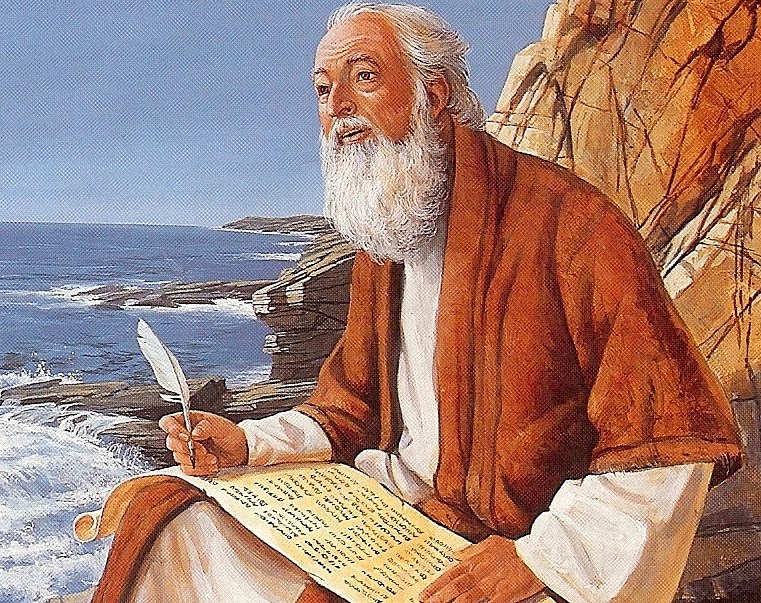 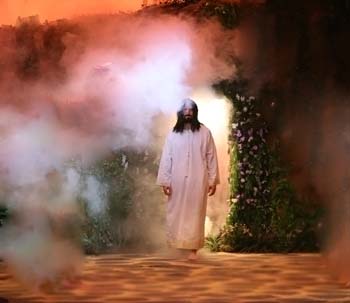 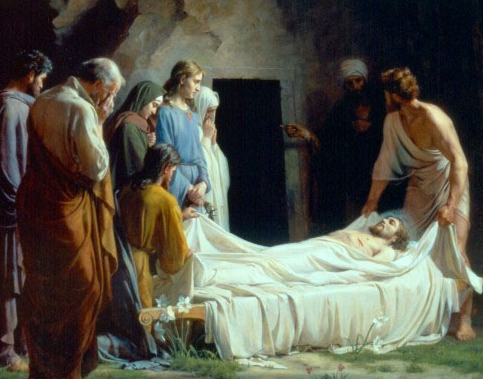 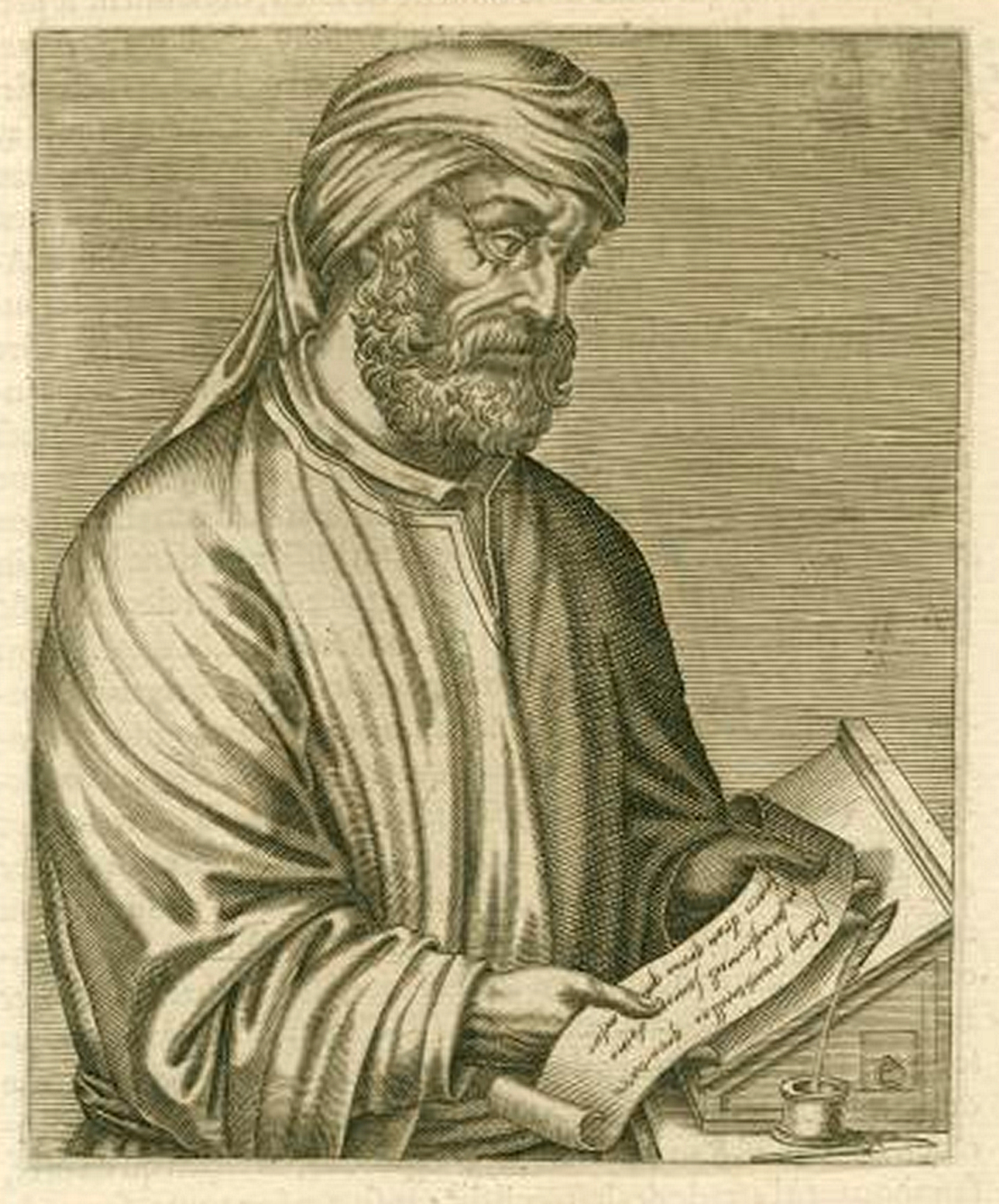 “And unto the angel of the church in Smyrna write…”
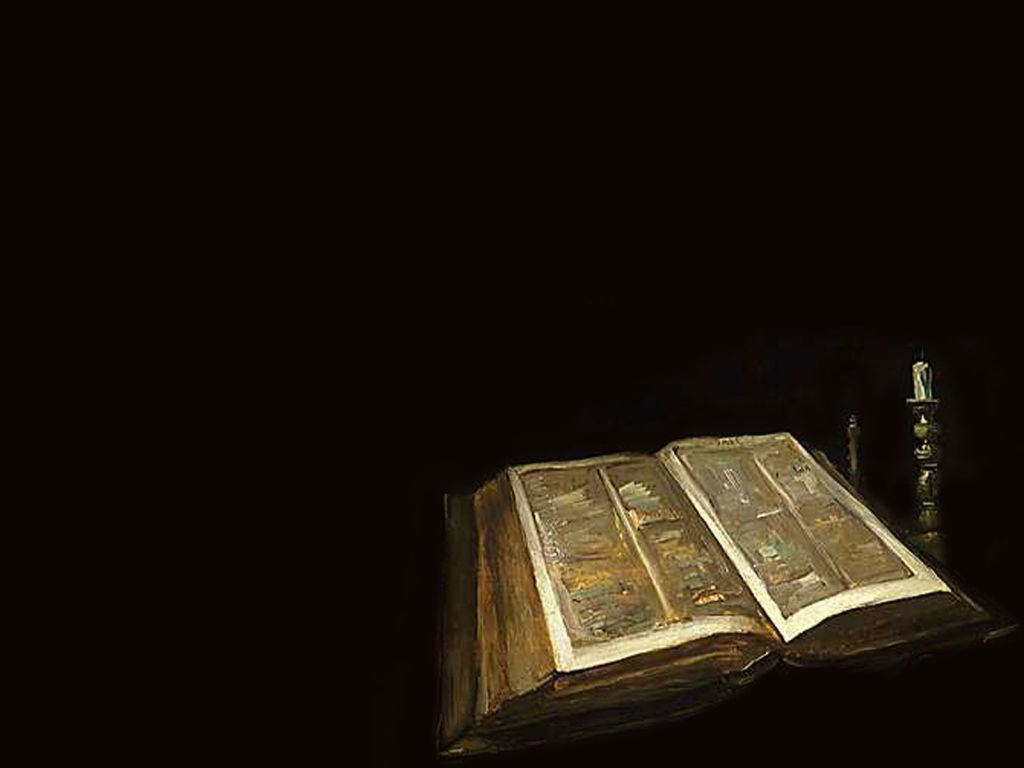 The Responsibility of the Pastor
Lead and feed (Shepherd) - I Peter 5:1-4
Rule  (Bishop) - Hebrews 13:7, 17
Preach the Word – Colossians 1:28
Admonish – I Thessalonians 5:12
Edify – I Corinthians 14:3
Exhort – II Timothy 4:2
Comfort – I Corinthians 14:3
Warn – Colossians 1:28
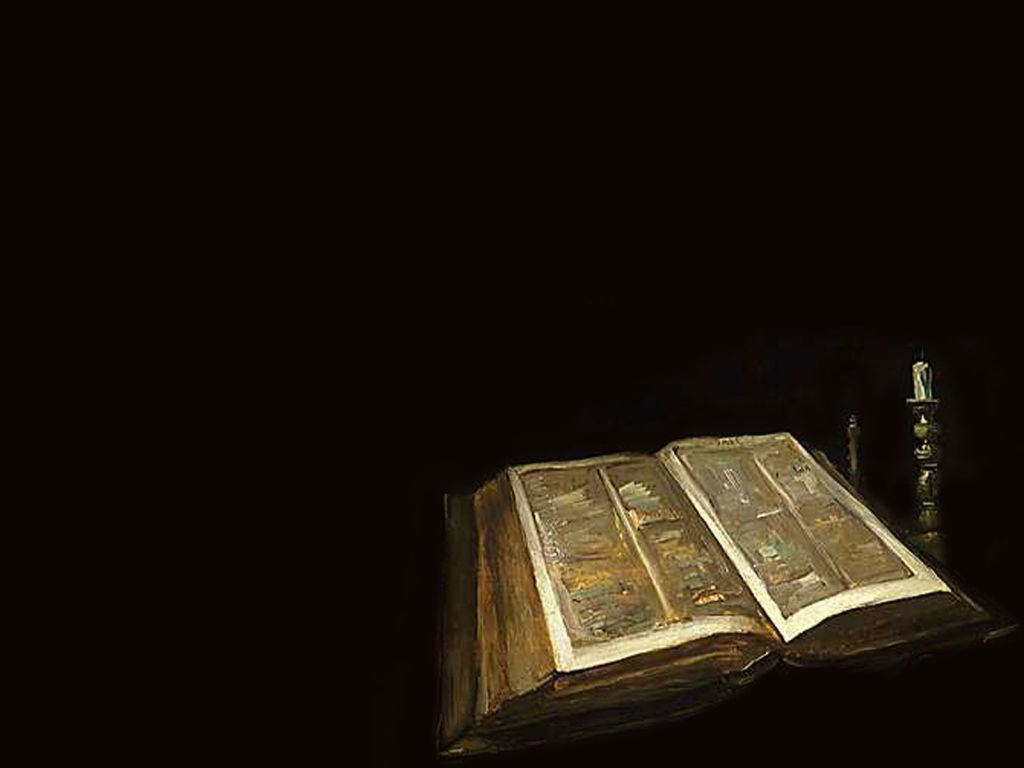 Teach – I Timothy  3:2
Doctrine – Titus 1:9
Reprove – II Timothy 4:2
Rebuke – II Timothy 4:2
Charge – I Timothy 1:3
Counsel – Proverbs 11:14
Correction – II Timothy 3:16
Instruction in righteousness –                        II Timothy 3:16
Protect the flock from wolves –               John 10:8-18
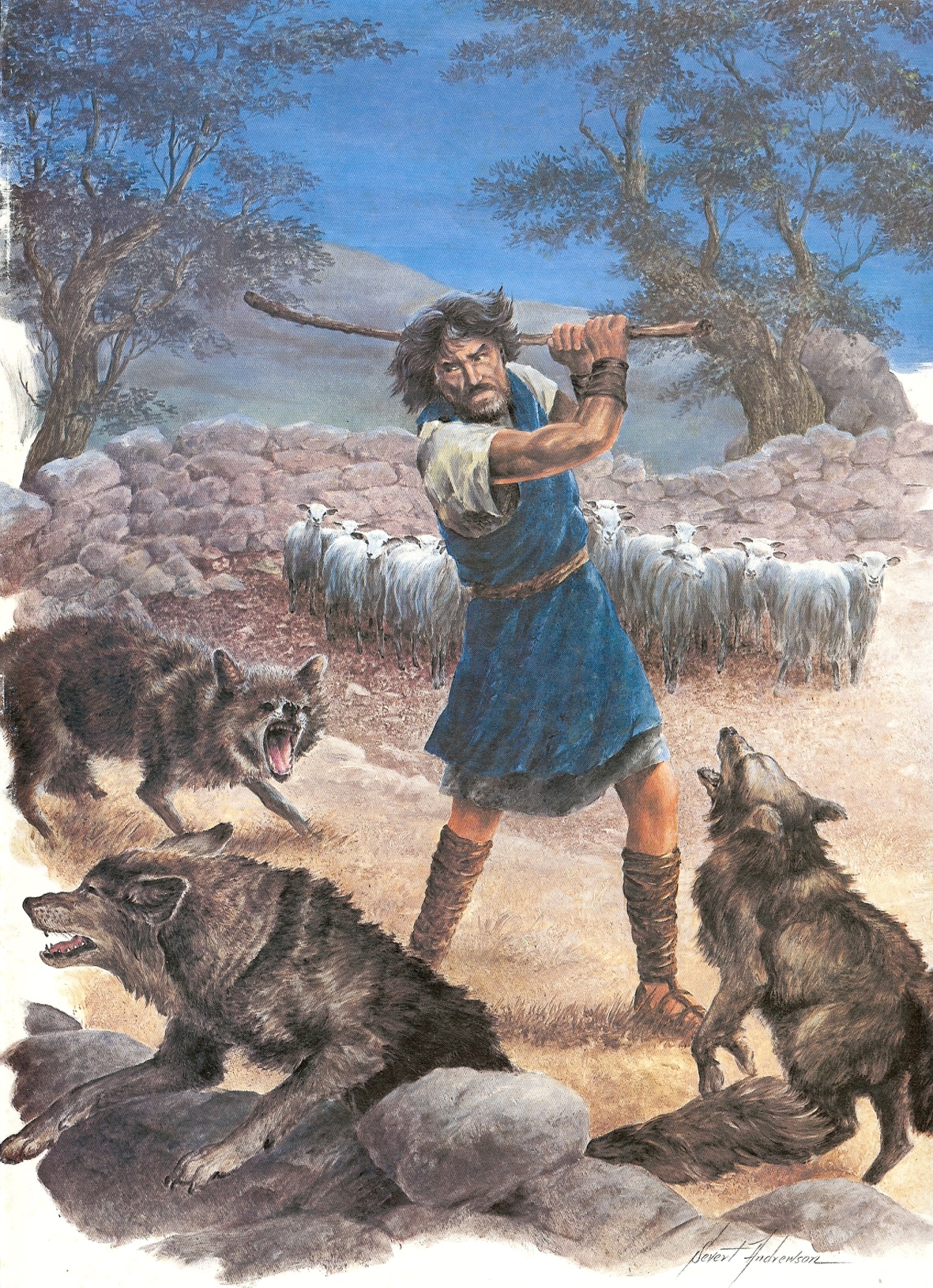 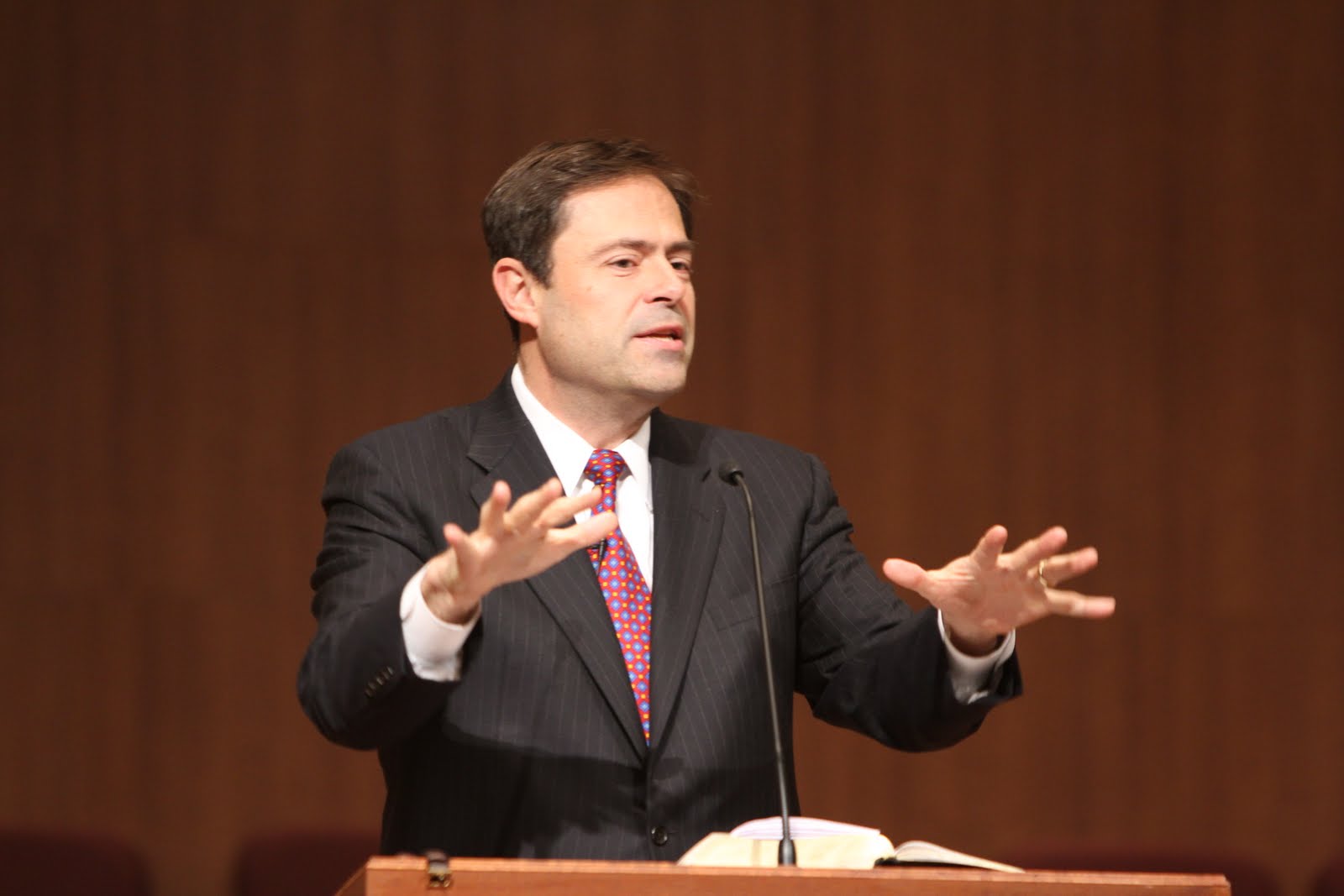 How to treat your Pastor
Treat him as your Shepherd –                   Jeremiah 3:15
Listen to his voice – John 10:1-18
Follow his leadership – Hebrews 13:7
Respect him as an Elder – I Timothy 5:17
Honor him – “Double honor”
Do not rebuke him – I Timothy 5:1
Never speak evil against him –                   Exodus 22:28
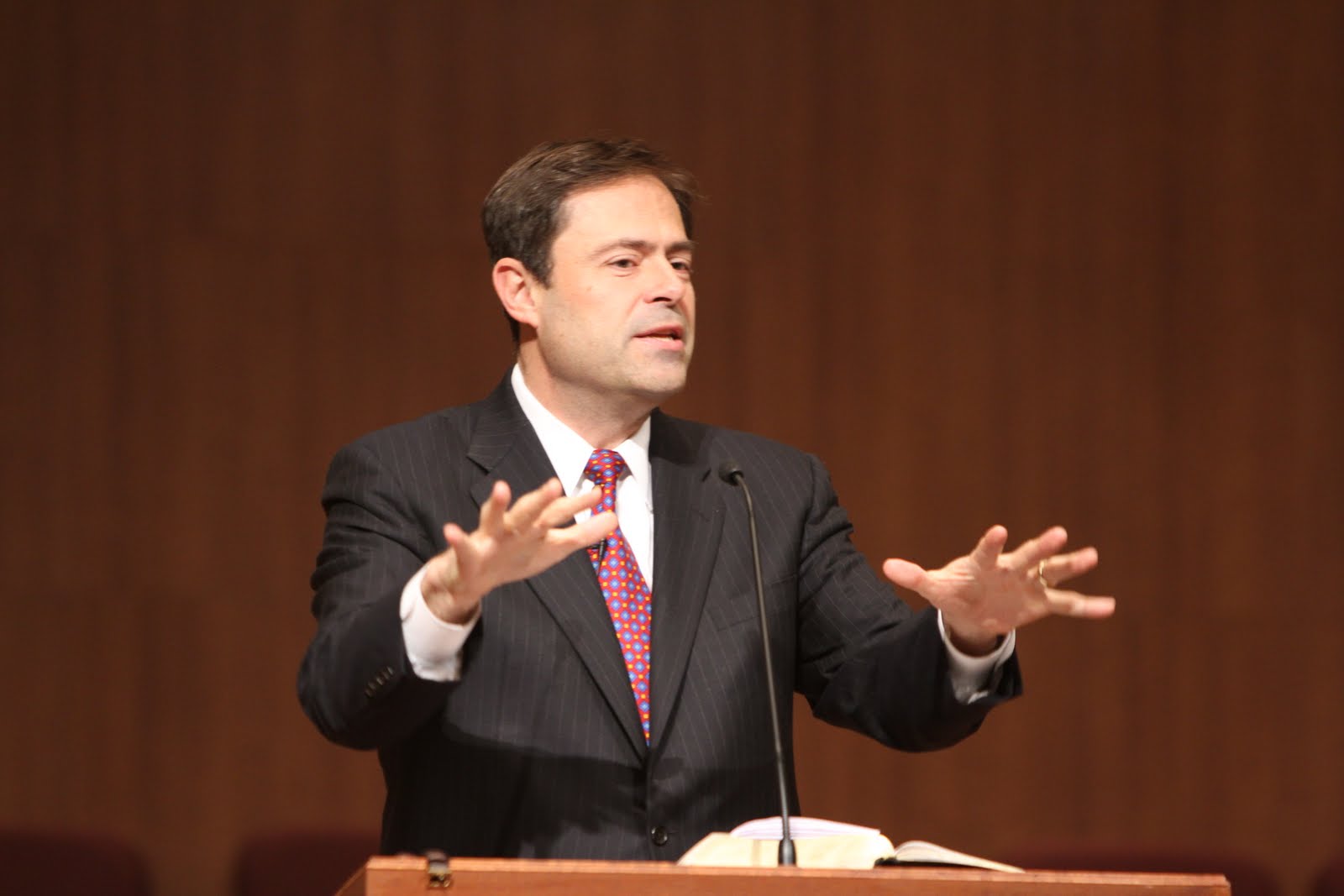 Treat him as a Bishop – Acts 20:28
Submit to his authority -  Hebrews 13:17
Respect his ministry – I Thessalonians 5:13
Love him – I Corinthians 13:1-8
Love his wife – Ephesians 5:28
Love his children – Titus 1:6
Support him financially – I Corinthians 9:7-14
Avoid a challenging spirit towards him –                         I Peter 2:13-18
Pray for him – Ephesians 6:18-19
Work with him (vision and goals) –                                  I Corinthians 3:9
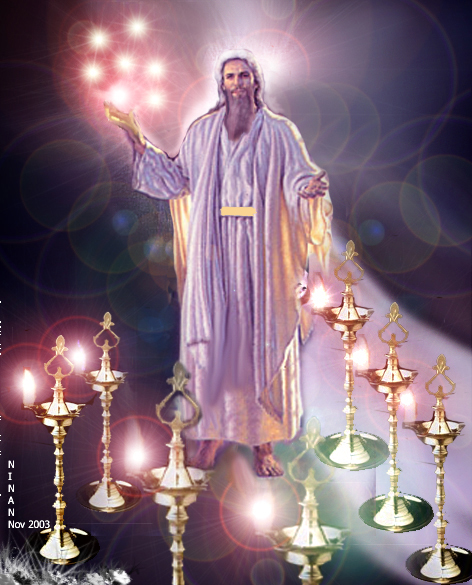 “I know thy works, and tribulation, and poverty, (but thou art rich)…”
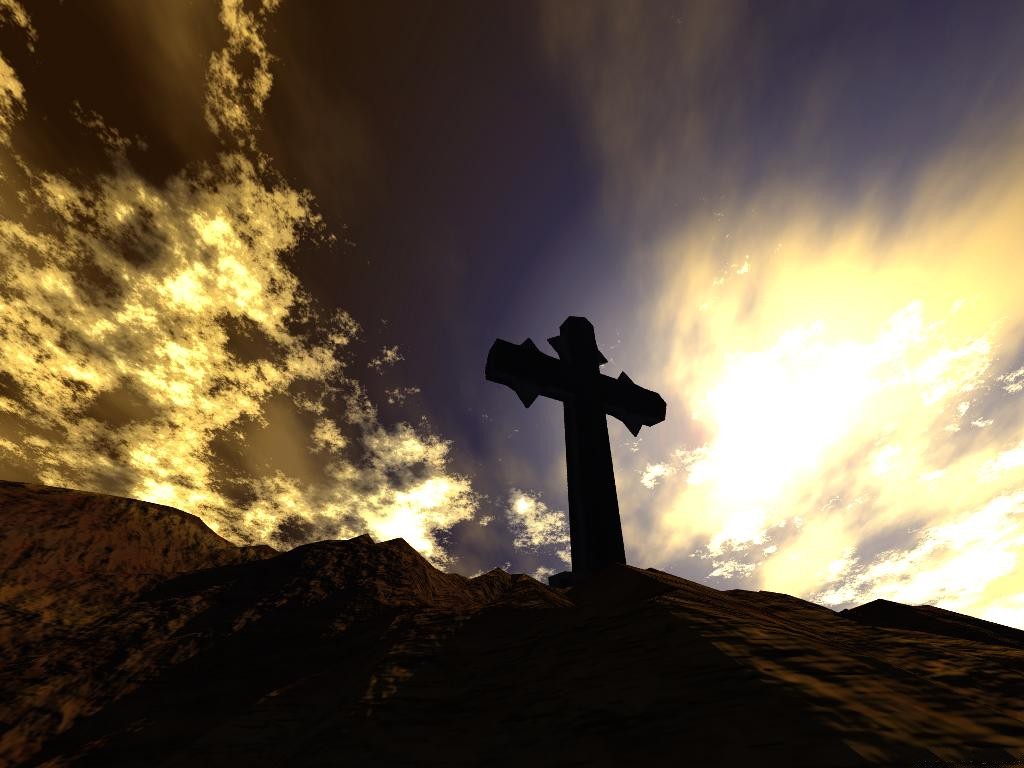 Smyrna“Picture of what the Church should be”
Dynamic witness
Victorious in trials and temptations
Deeply in love with and committed to Jesus
Conviction to stand up for Christ – Matthew 5:10-16
Nothing of any major significance was wrong with this Church.
They were one of only two of the seven Churches that received no words of condemnation.
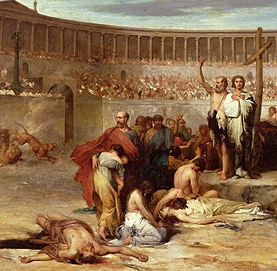 Persecution
Church was under heavy attack                          from both the community and                             city officials.
There was more intense persecution coming around the corner – vs. 10
Church was standing fast for the truth against all attacks.
Church was remaining faithful to Christ and its mission.
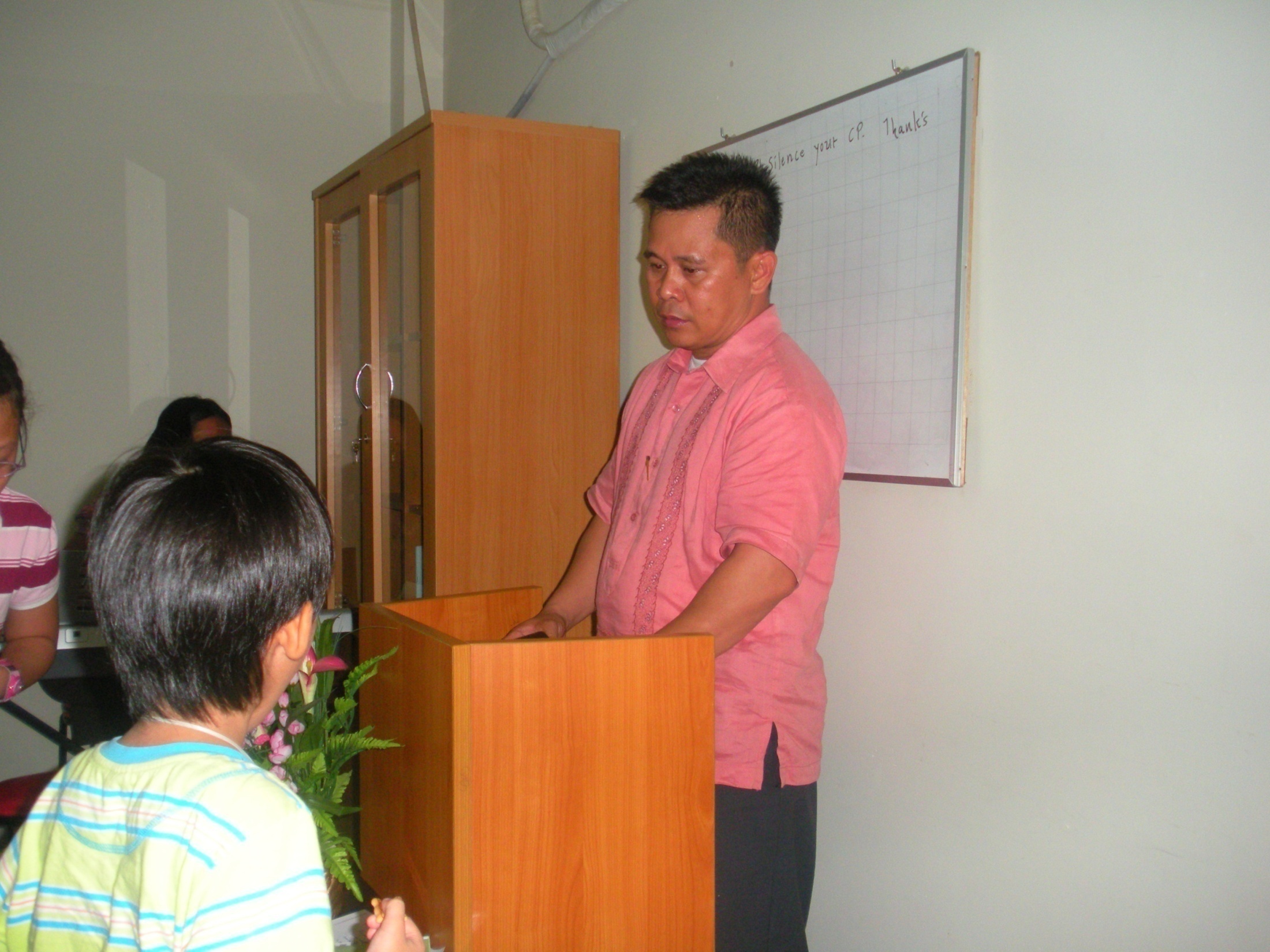 Pastor Espino
Vietnam
“I am no longer worried about persecution as much as I am about prosperity.”
The Results of Persecution(I Peter 1:1-9; 4:1-2, 12-19; 5:8-11)
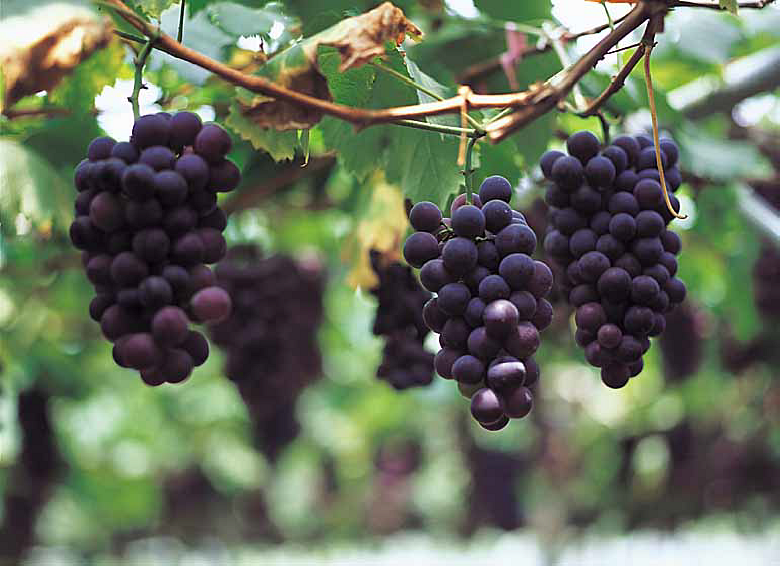 Purging – John 15:1-4
Purification – Job 23:10
Perfection – James 1:1-4
 God desires above all else that His church be pure 
“Blessed are the pure         in heart…”
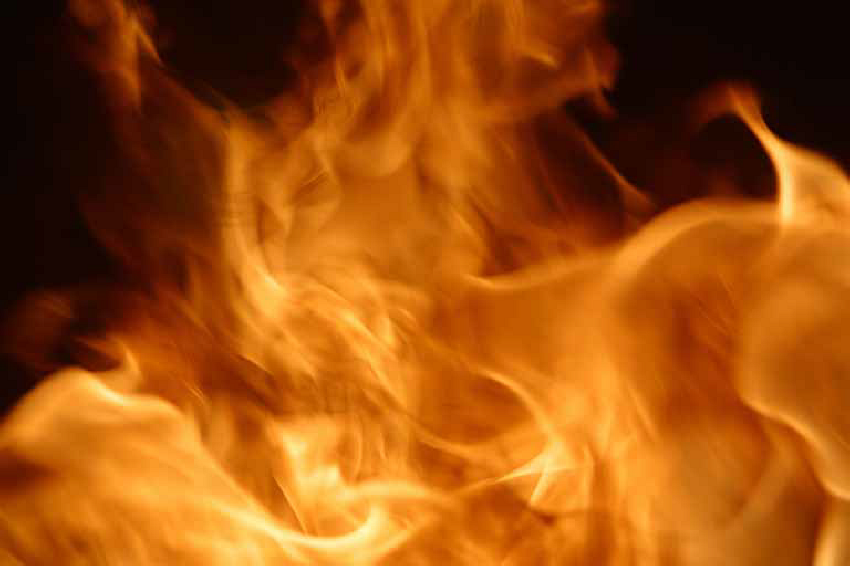 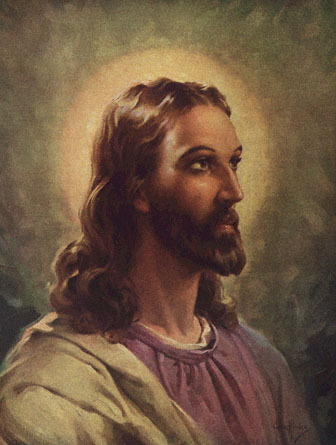 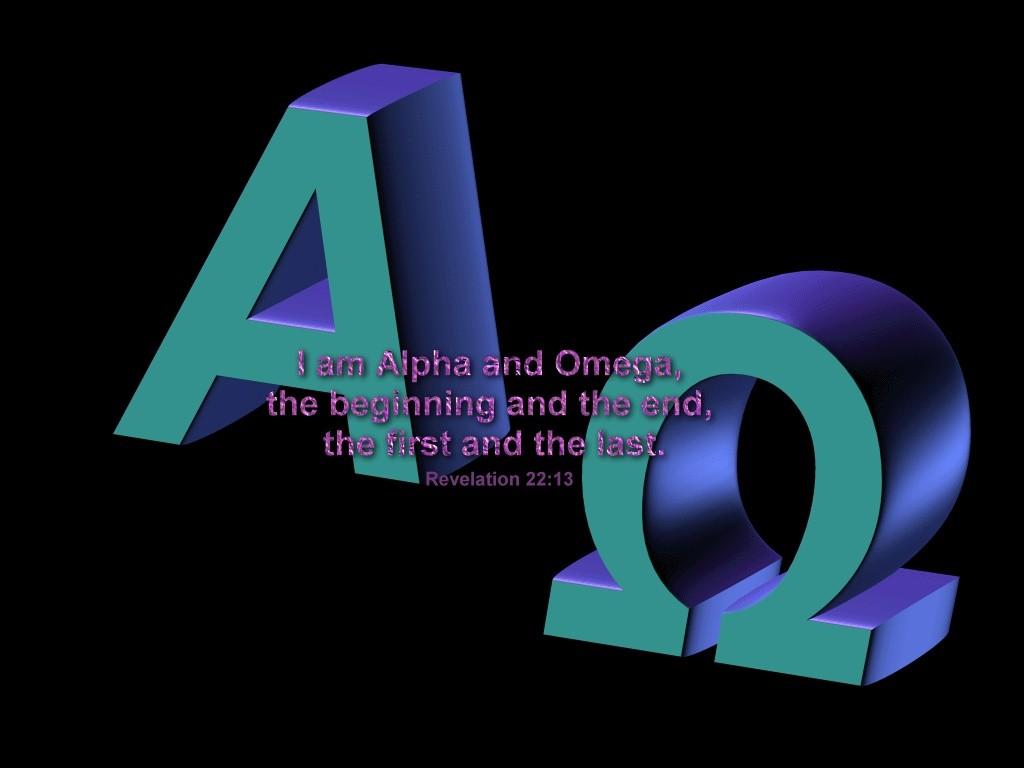 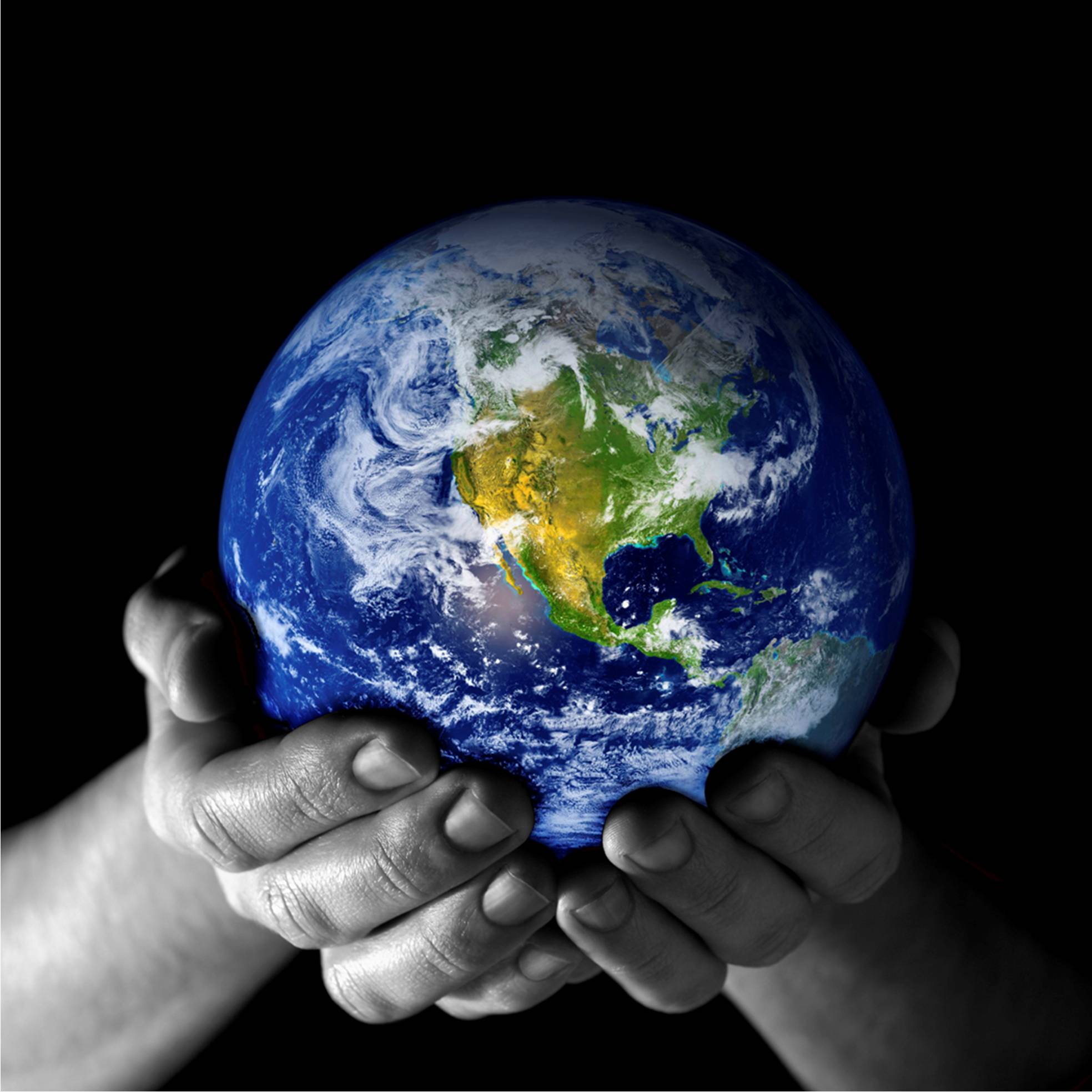 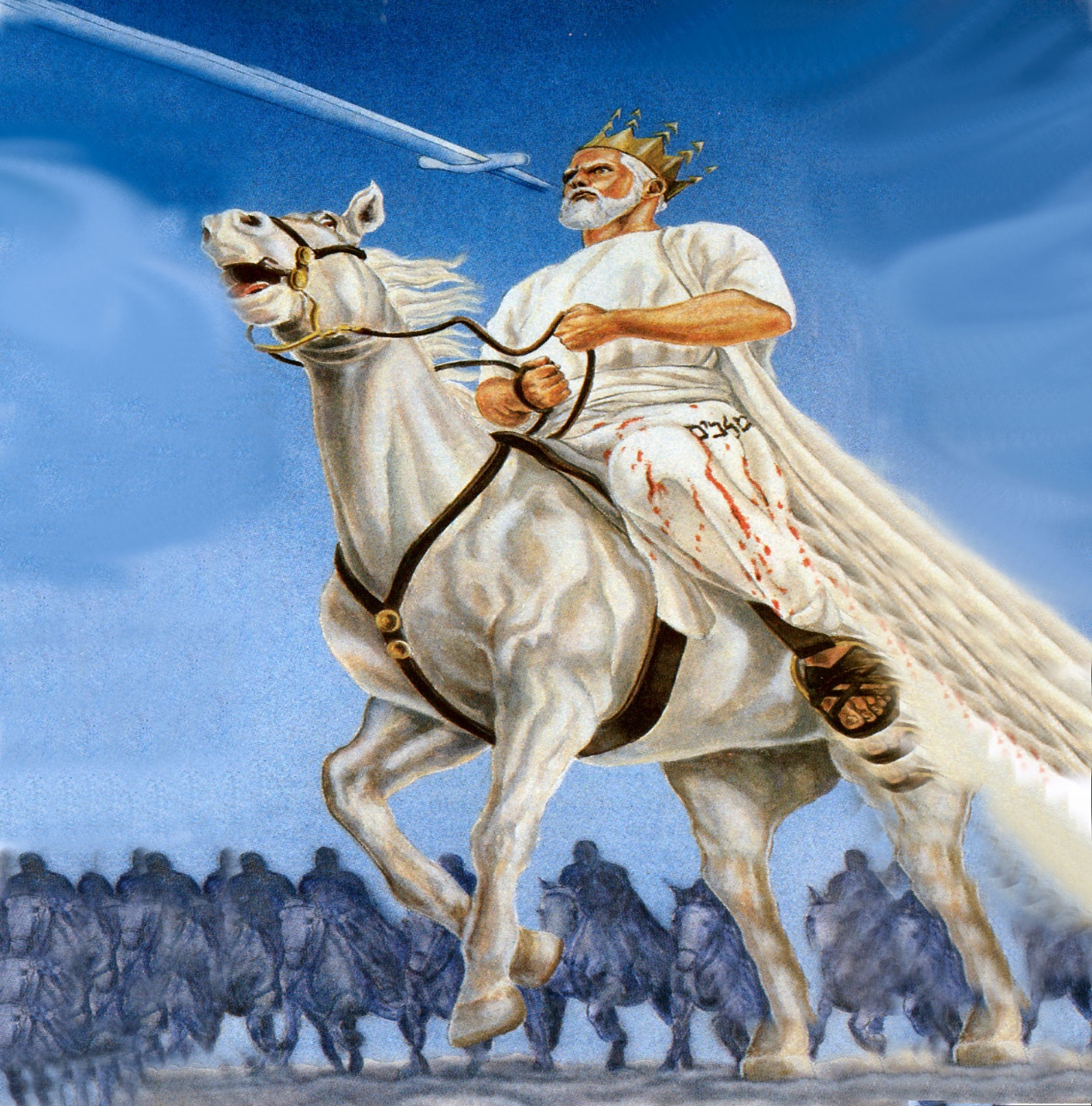 “I am the first and the last…”
“I am He which was dead, and is alive…”
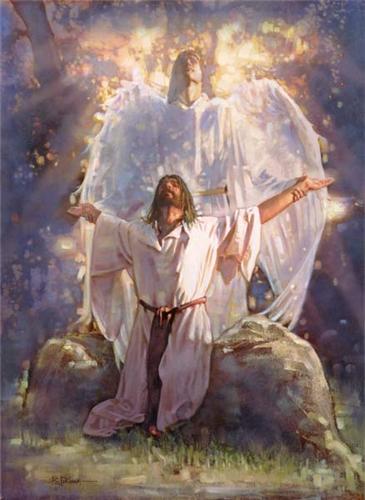 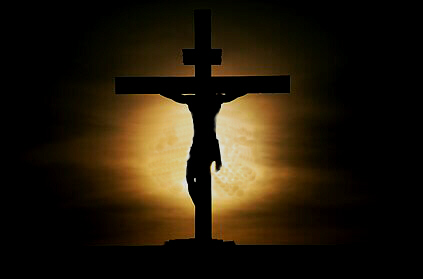 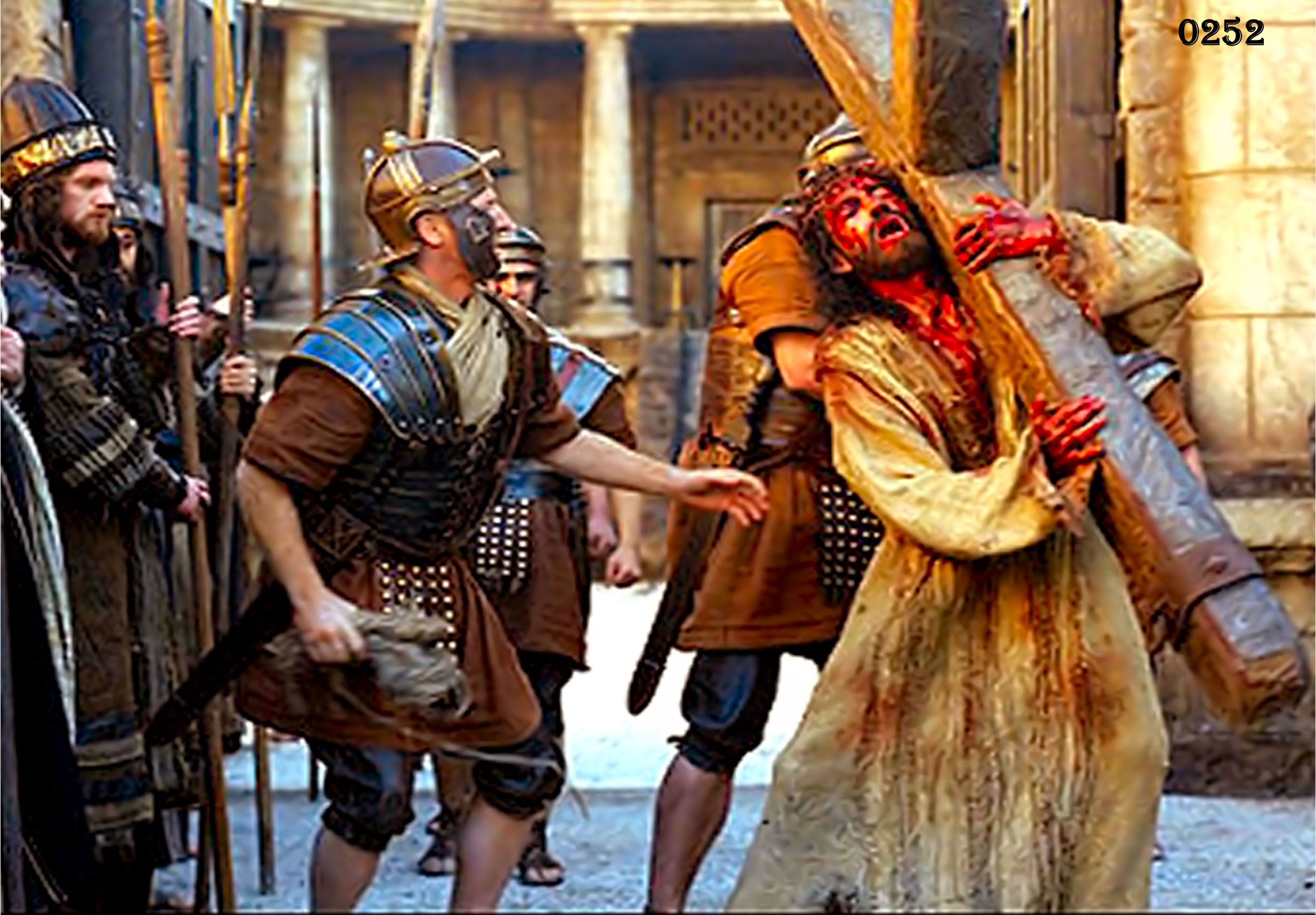 Christ Sets Himself Forth as an Example of Suffering
I Peter 2:21-23
Hebrews 2:9-10, 14-18
Hebrews 12:1-3
Hebrews 12:12-13
Romans 5:3-8
“Blessed are ye, when men shall revile you, and persecute you…rejoice, and be exceeding glad: for great is your reward in heaven…”
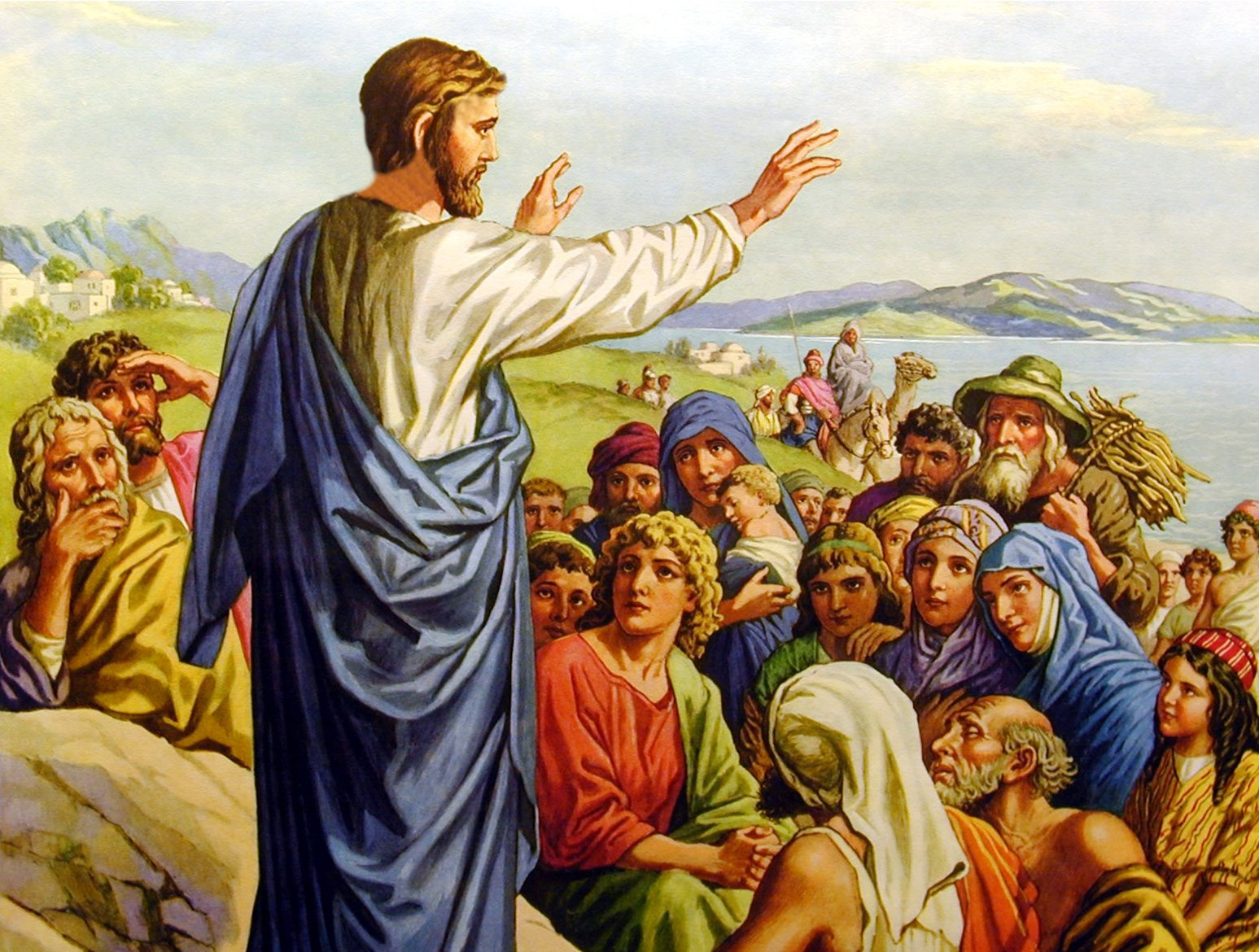 “If the world hate you, ye know that it hated me before it hated you. If ye were of the world, the world would love its own: but ye are not of the world, therefore the world hateth you.”
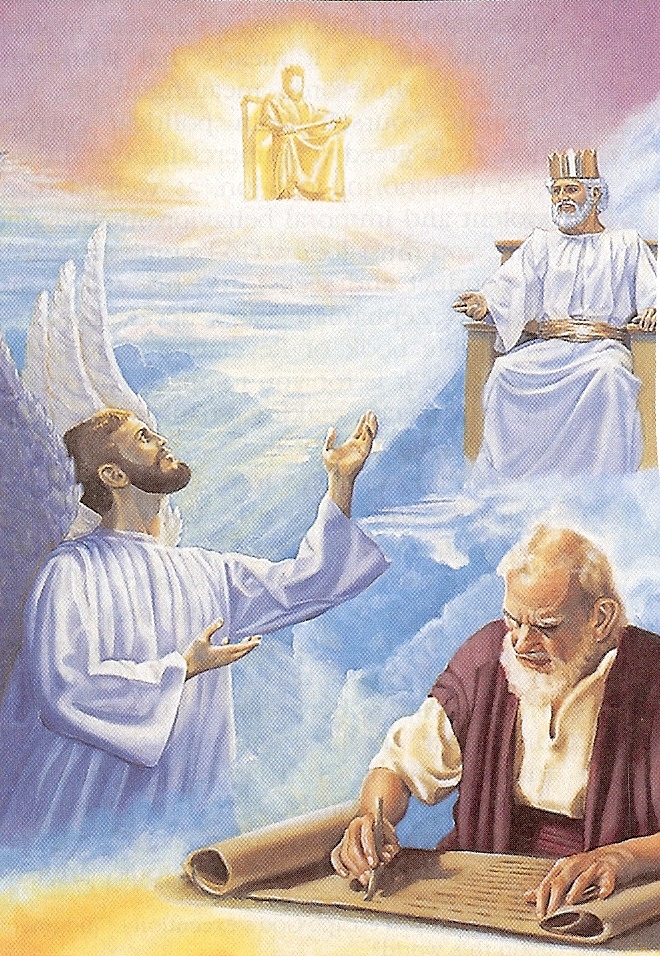 “I know…”
I know your works
I know your poverty
I know your tribulations
I know their blasphemy
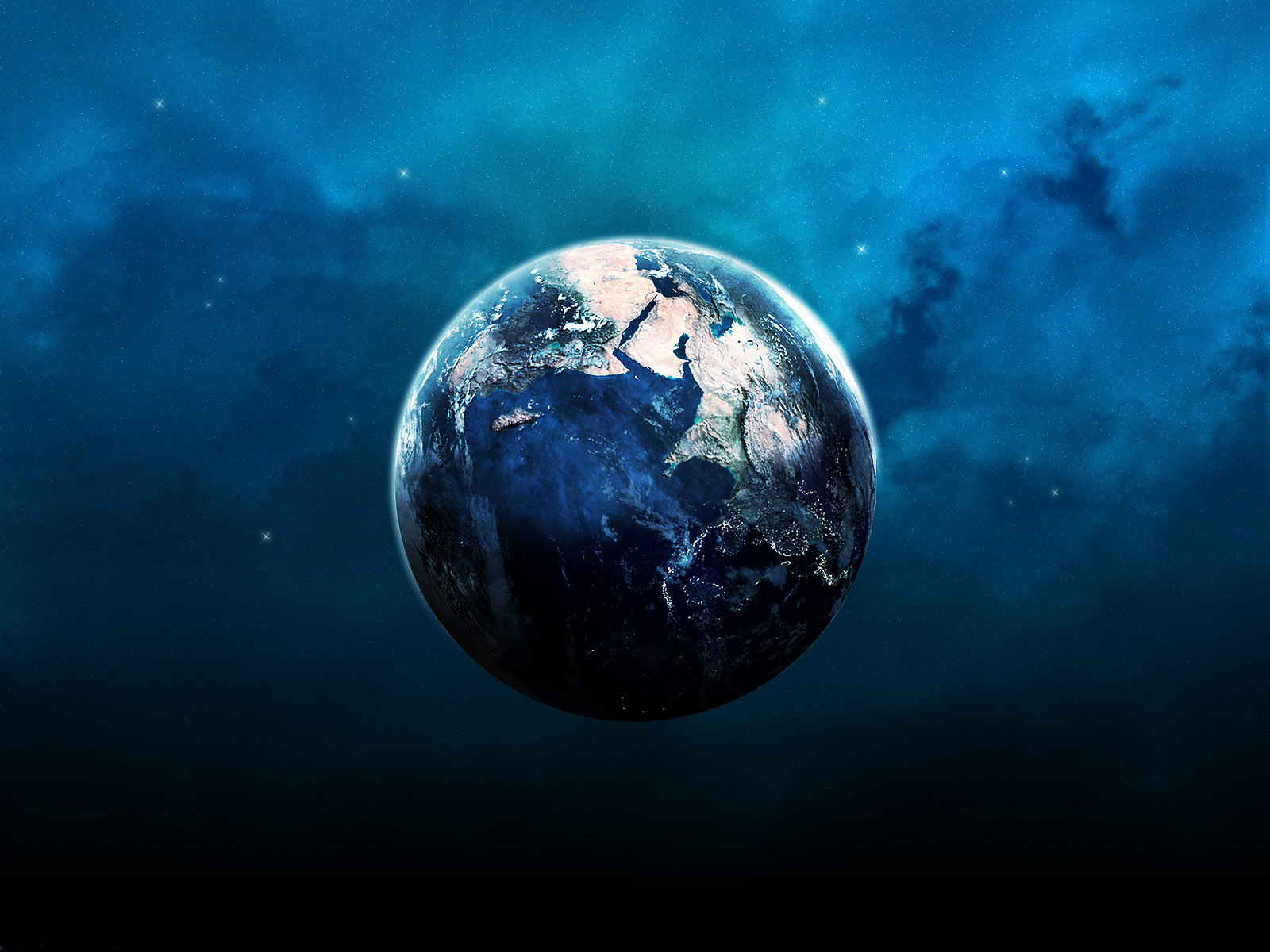 “The best commentary on the Church is what the world thinks of it.”
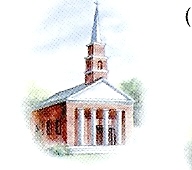 History has left us with an account of the death of one of the Smyrnaean believers by the name of Polycarp. Polycarp was the pastor at Smyrna, and in a letter addressed by the Church at Smyrna to the Churches in the Christian world, it is related that the Jews joined with the pagans in clamoring that Polycarp be cast to the lions or burned alive. The following is the account of the death of Polycarp.
It was the time of the public games; the city was crowded and the crowds were excited. Suddenly a shout went up. Away with the atheists! Let Polycarp be searched for.
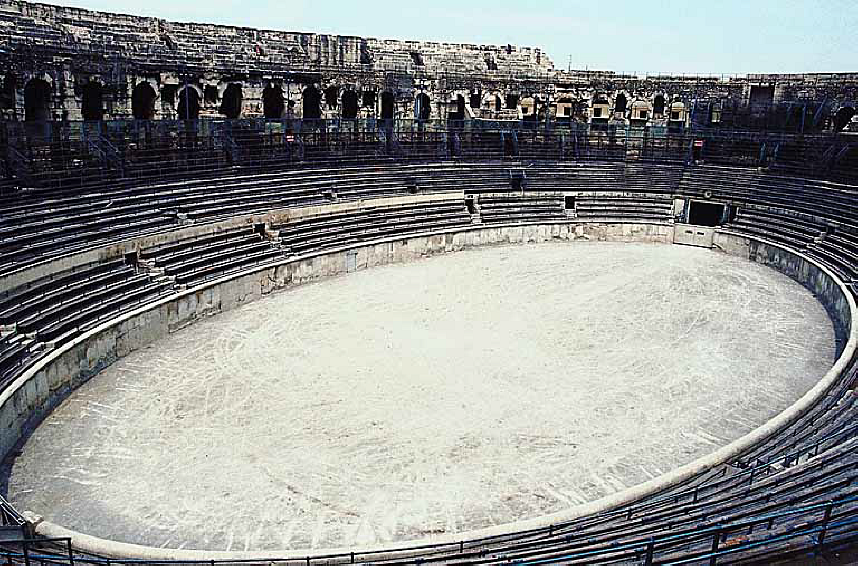 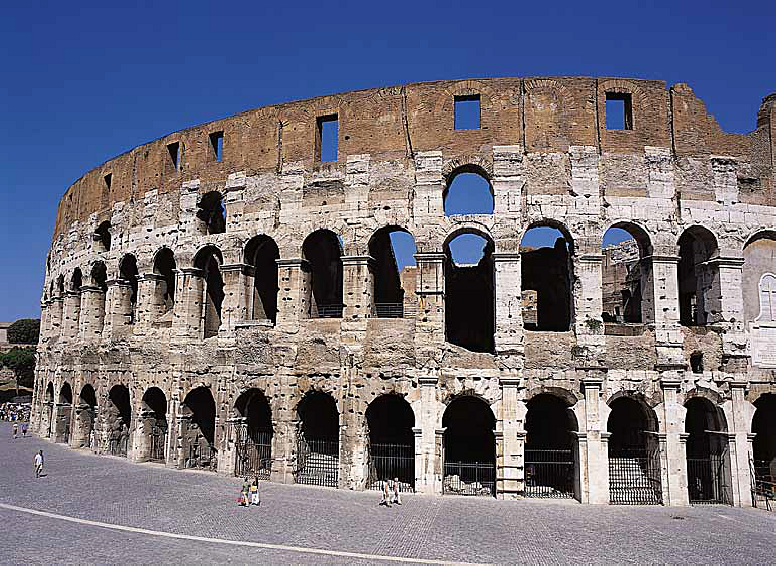 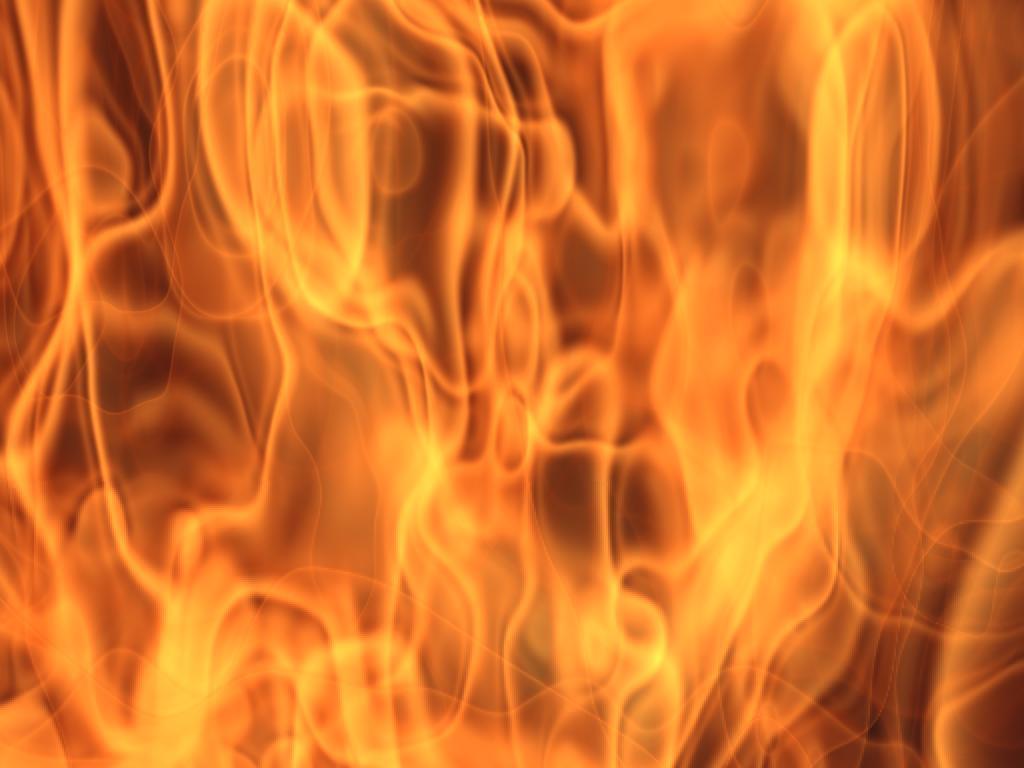 Pastor PolycarpThe night before his death Polycarp had a dream in which he saw the pillow under his head burning with fire and he had awakened to tell his disciples “I must be burnt alive.”
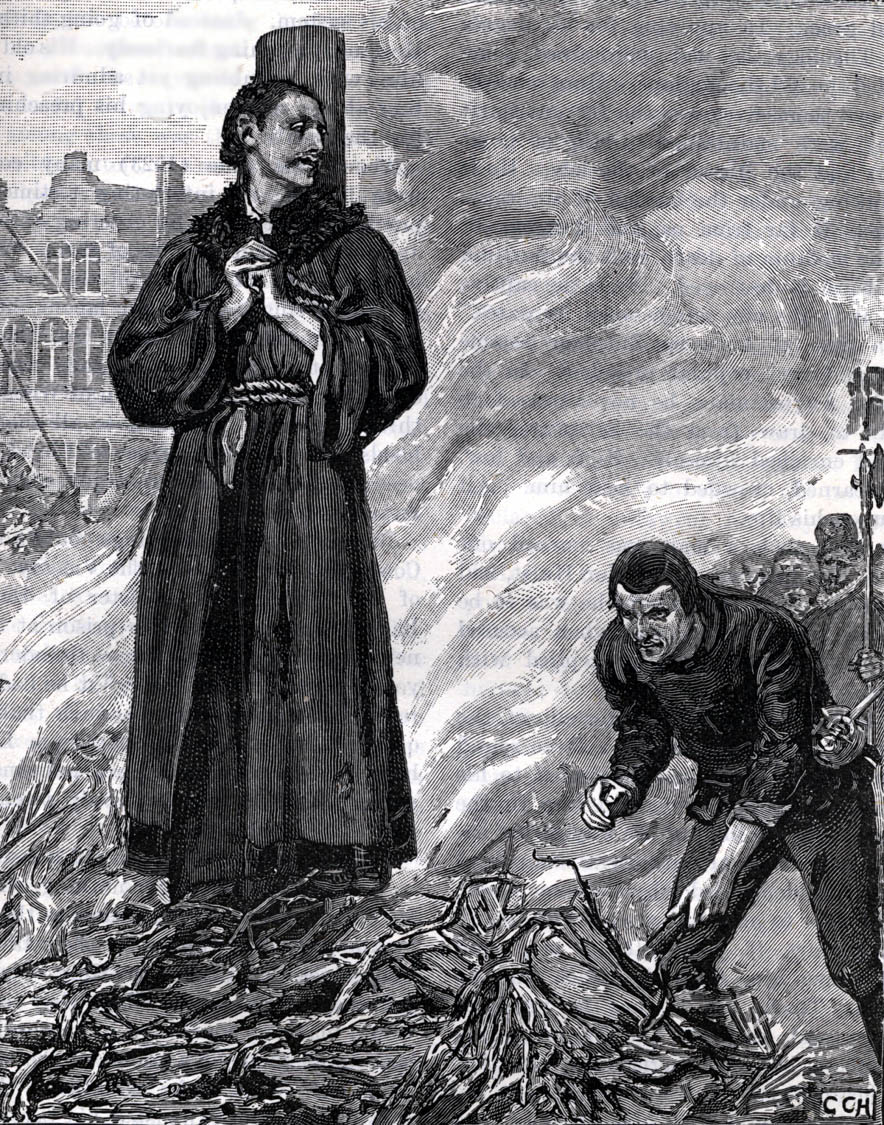 Polycarp’s whereabouts was betrayed by a slave who collapsed under torture. Polycarp was arrested, but not even the captain of the guard wanted Polycarp to die. On the brief journey to the city he pleaded with the old man to confess Caesar as Lord and offer sacrifice to him and be saved. Polycarp was adamant that for him only       Jesus Christ was Lord.
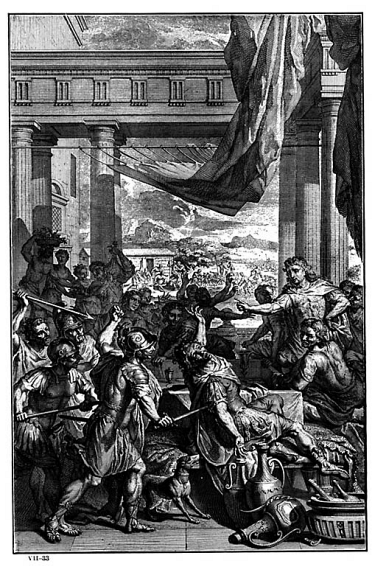 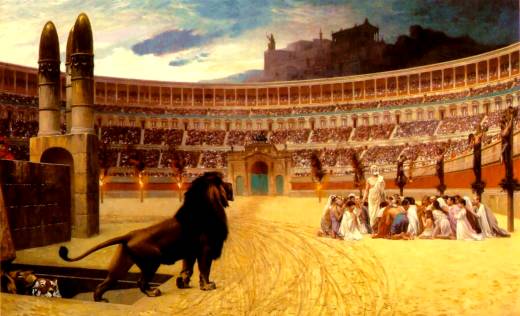 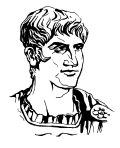 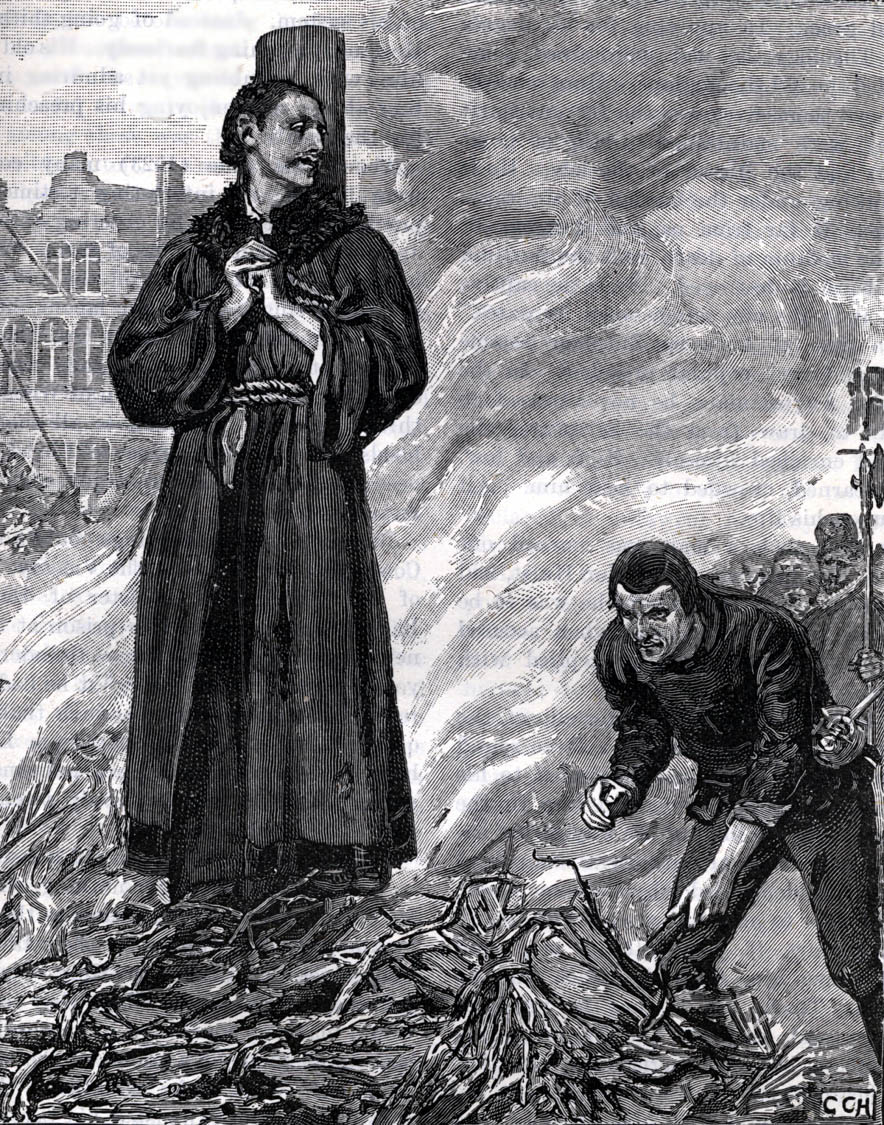 Upon entering the arena Polycarp was given the choice of cursing the name of Christ and making sacrifice to Caesar or death.
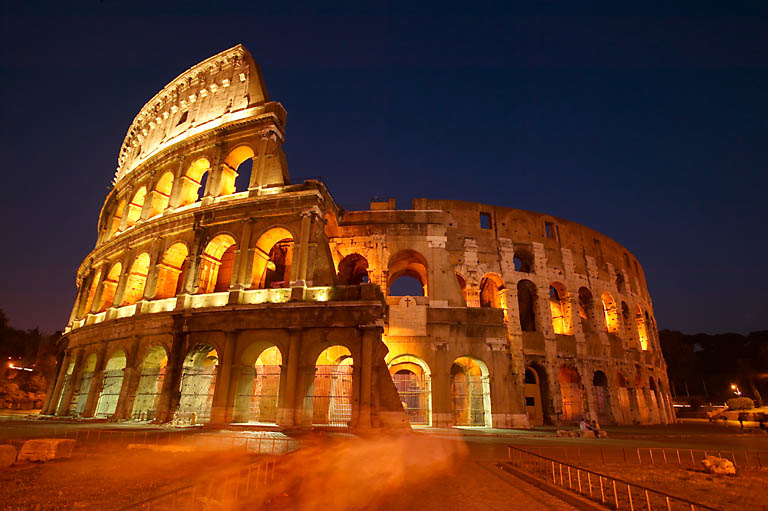 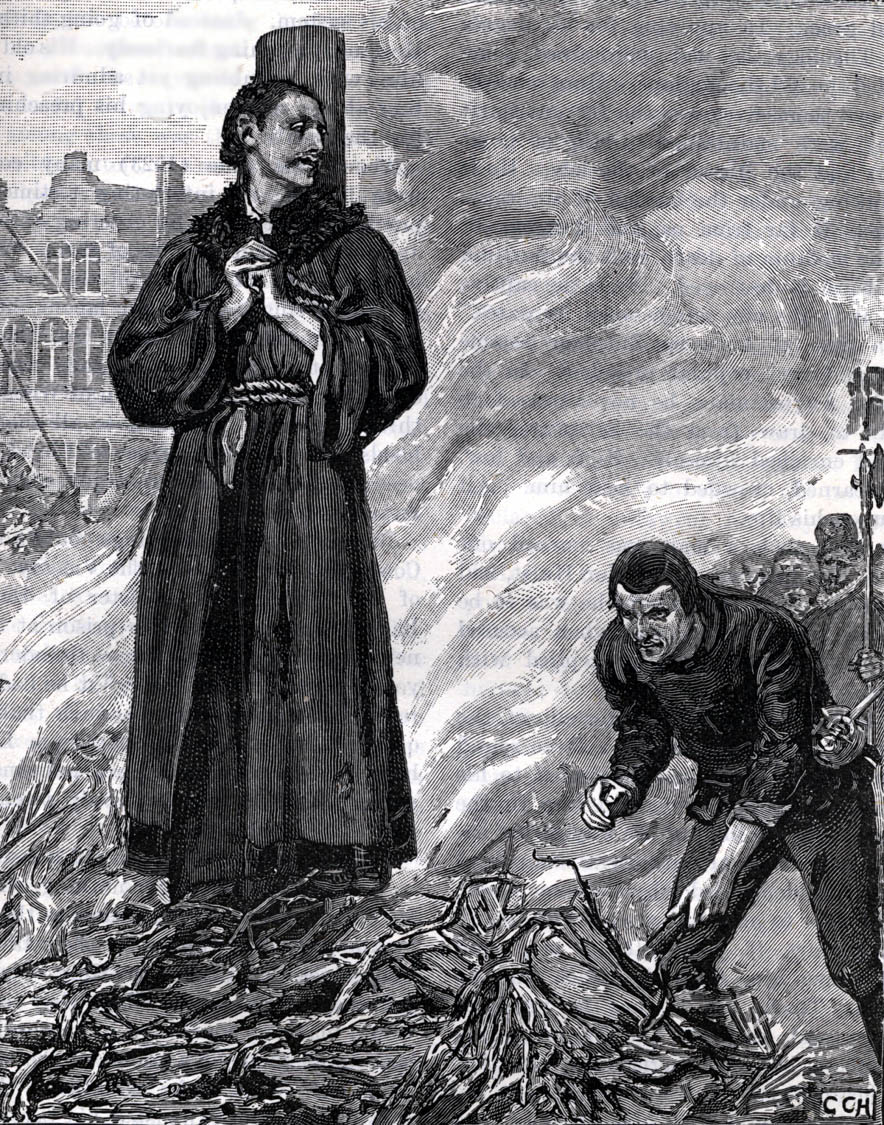 “Eighty six years have I served                     my Lord, He has done me no                  wrong, how can I blaspheme my King who saved me? You threaten me with fire that burns for a time and is quickly quenched for you do not know the fire that awaits the wicked in the judgment to come and in everlasting punishment. Why are you waiting? Come do that you will, I am ready to meet my Savior.”
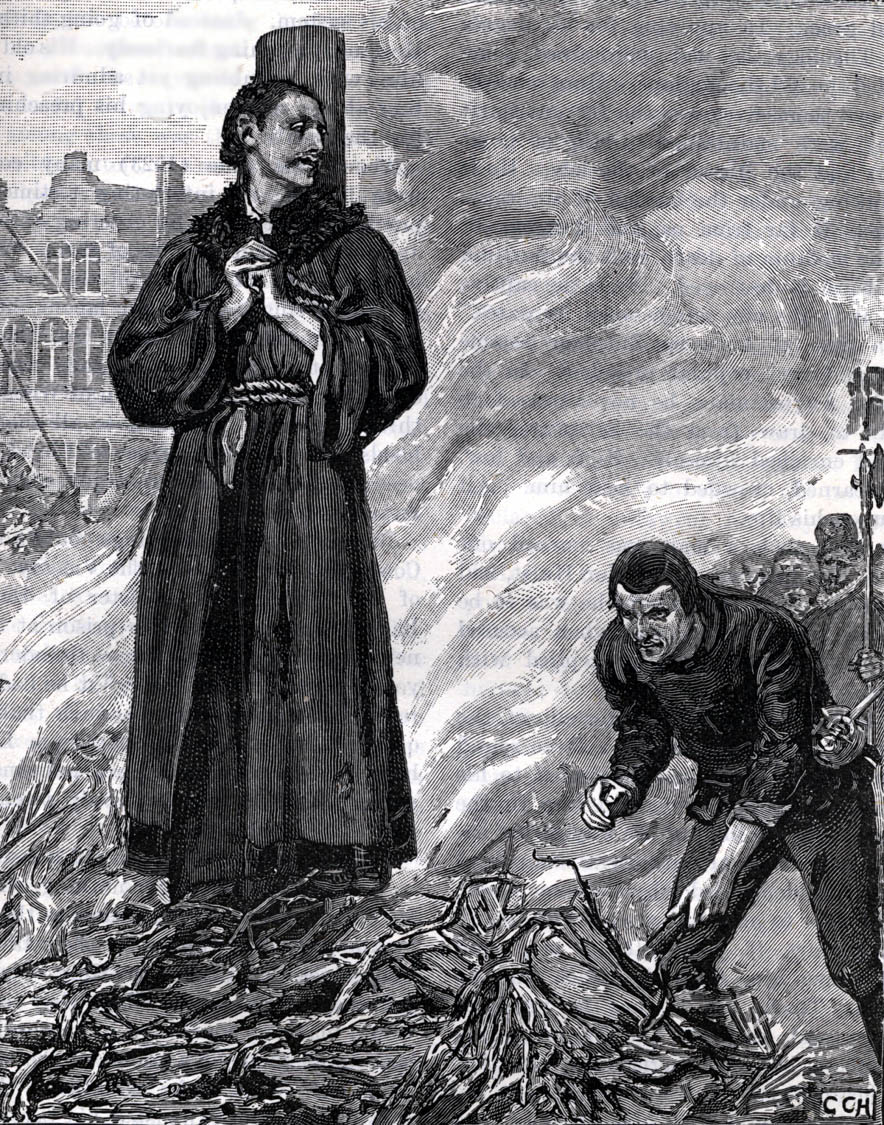 Polycarp’s Final Request
“Leave me as I am, for He who gives me the power to endure the fire will grant me to remain in the flames unmoved even without the security of your bonds.”

Polycarp died singing praises to his Lord and Savior.
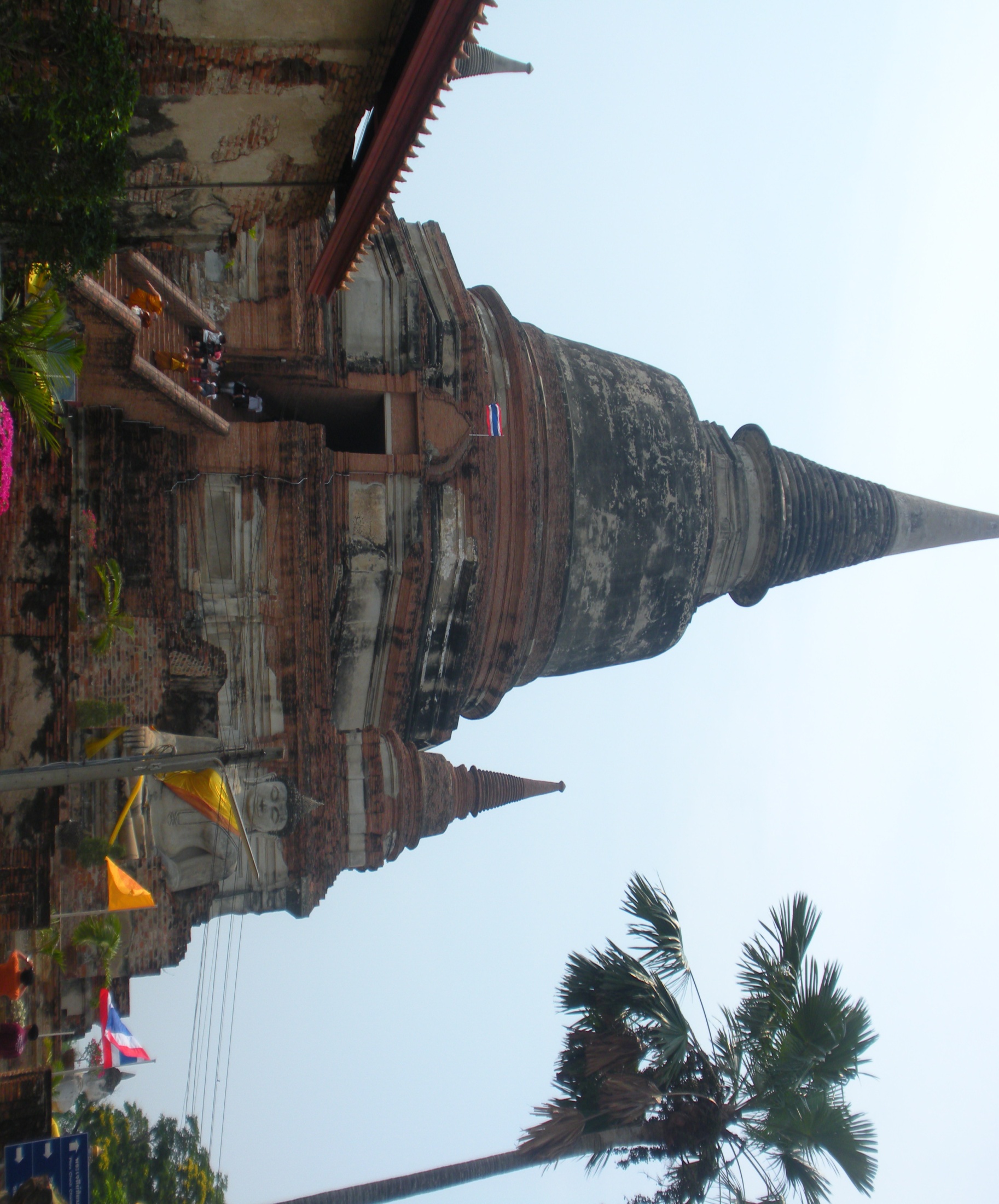 Smyrna - A Pagan City
Temple of Cybele
Temple of Apollo
Temple of Asclepious
Temple of Aphrodite's
Temple of Caesar
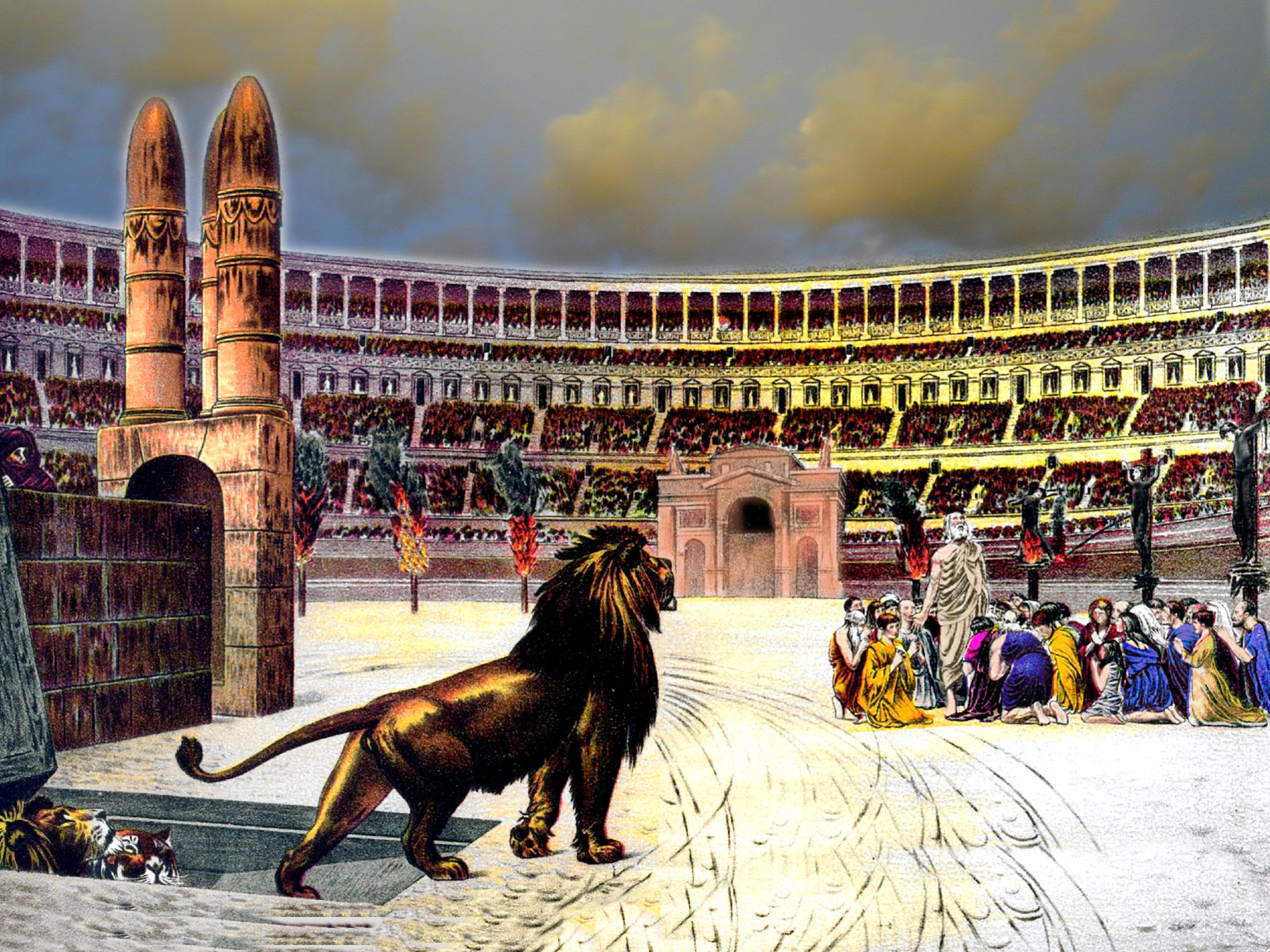 The Reasons for the Persecution
Convicting influence (salt and light)
Missionary zeal (evangelism/ soul winning)
Refusal to worship pagan gods
Obedience to Christ above Caesar
Accused of being cannibals because of the observance of the Lord’s Supper
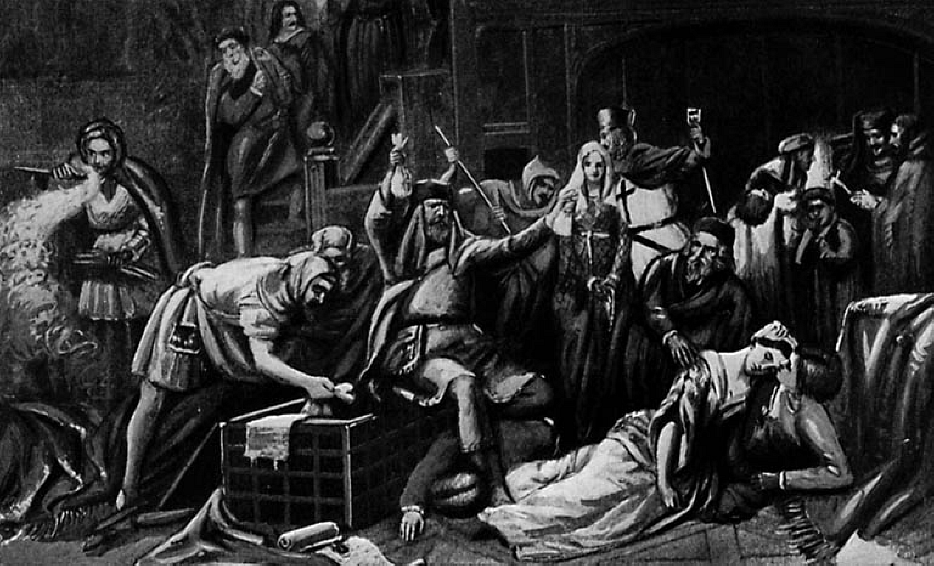 Common Forms of Persecution
Pulling off of fingernails
Slivers of wood pushed under the fingernails
Sawed  asunder 
Pulled apart
Beatings
Stoning
Burning
Cast to the lions
Flesh cut open and salt poured into the wound
Boiled in oil
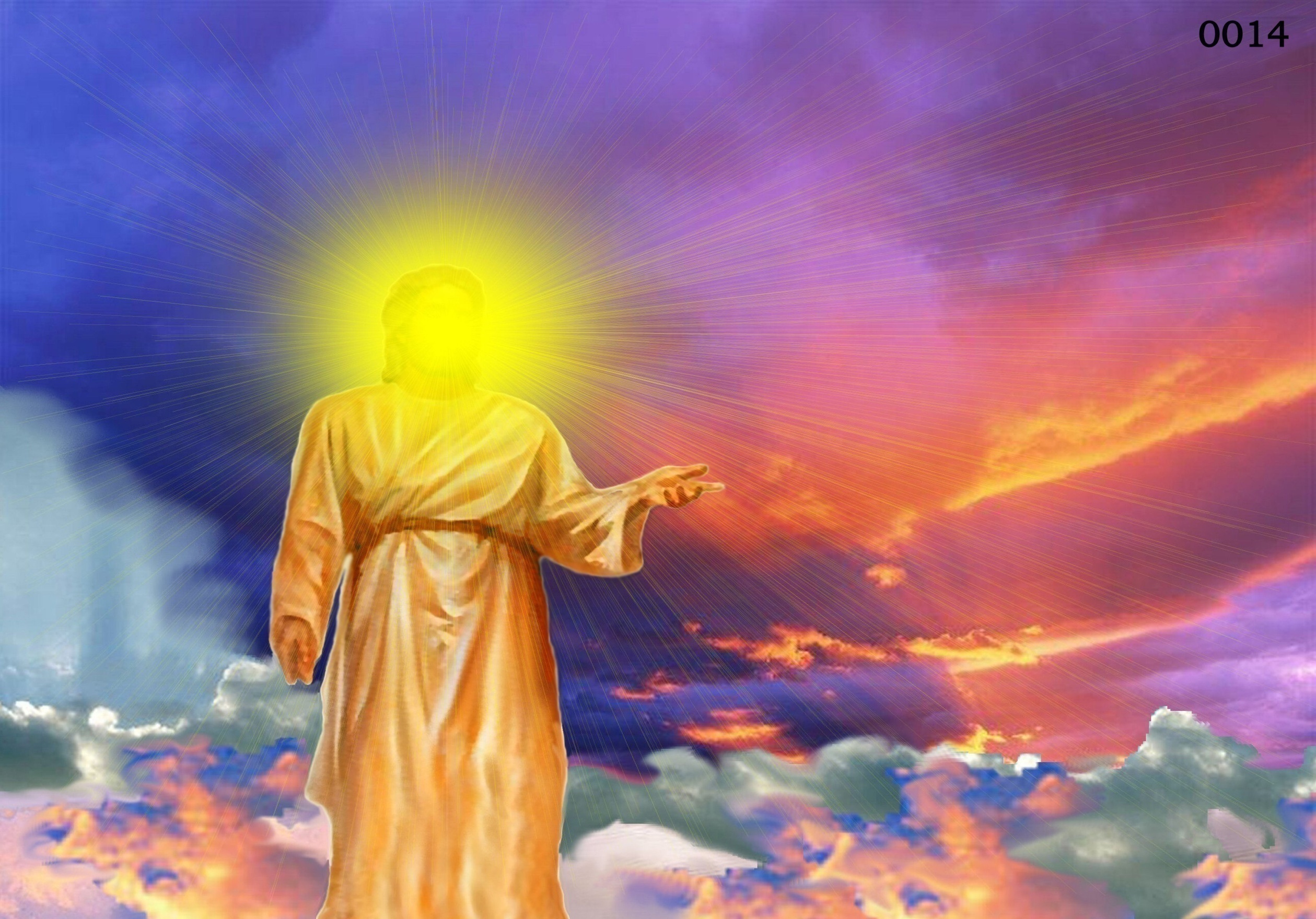 Their Commendation“I know…”
The Church bore up under malicious slander – Matthew 5:11; I Peter 2:21-4:14
The Church bore up under terrible persecution – Hebrews 12:1-5; I Peter 4:12-13
The Church bore up under extreme poverty –
    Matthew 8:20;  Philippians 3:8, 4:19
The Church was spiritually wealthy – Ephesians 2:4-7; I Timothy 6:19
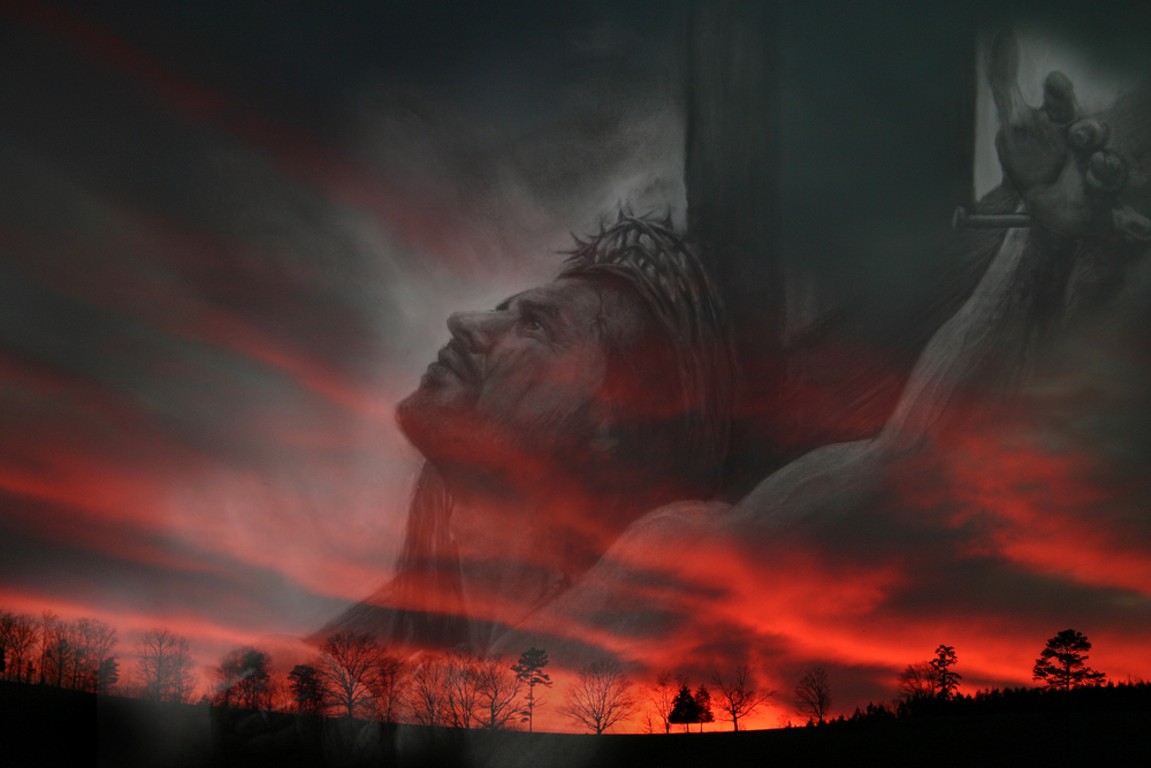 The Words of Jesus Christ
“Do not fear” – Matthew 10:1-31
“Be faithful” – James 1:12
“I will give thee a crown of life -
“You will not be hurt of the                           second death.”
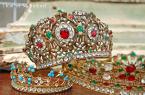 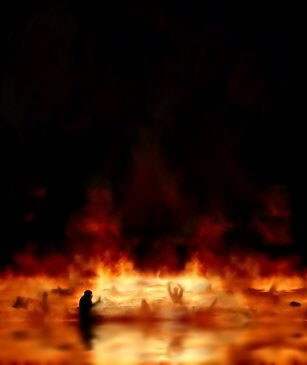 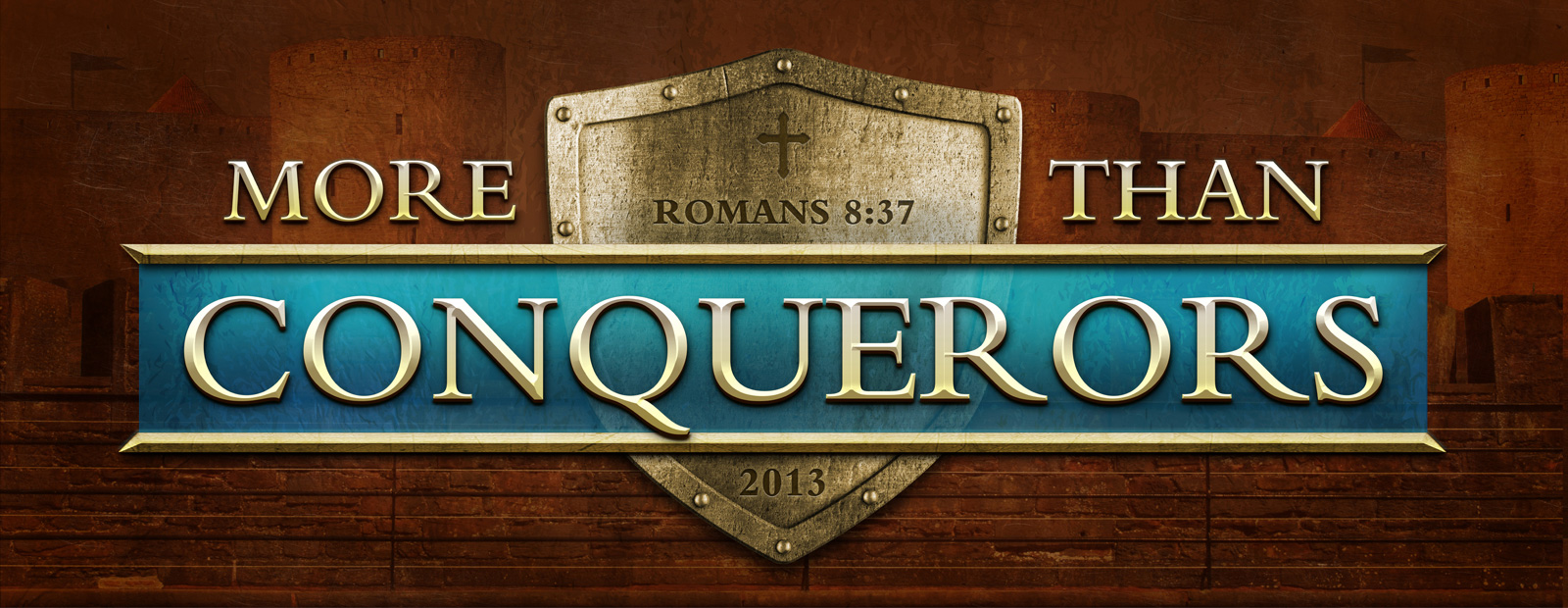 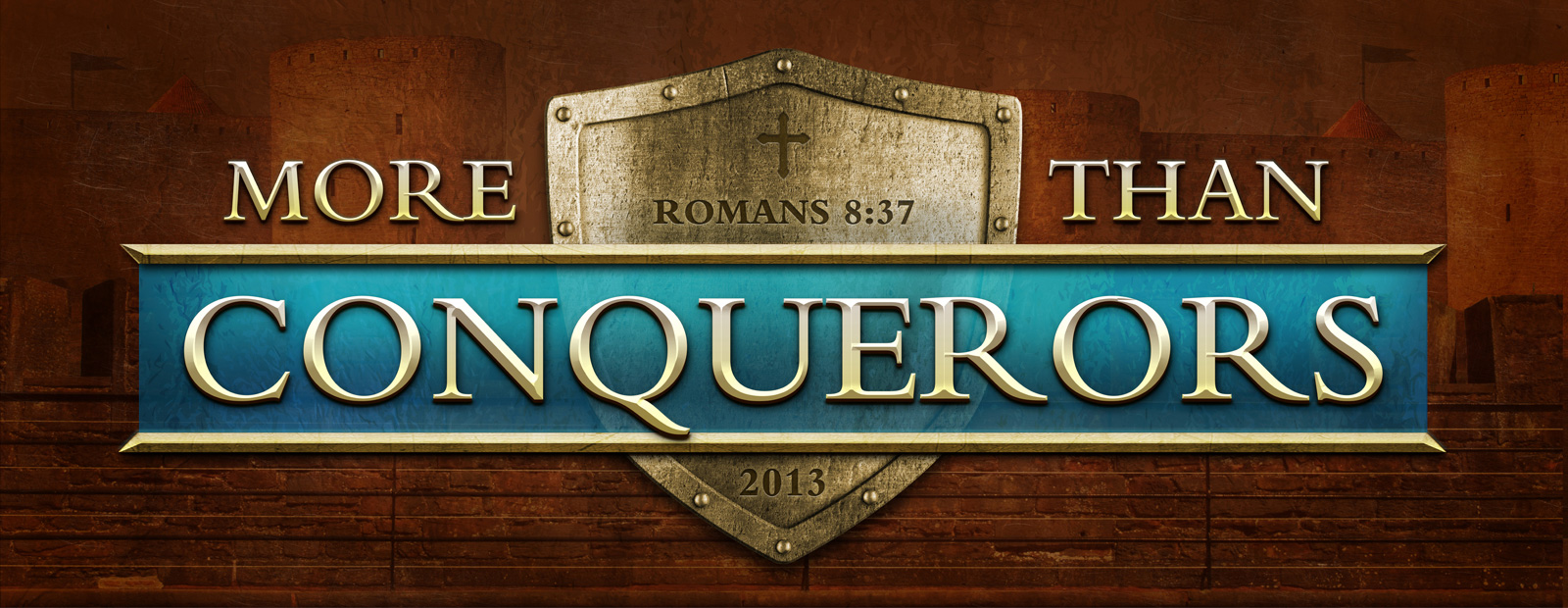